«Управленческие подходы в создании условий для реализации национально-регионального компонента образовательной программы малокомплектного детского сада».
В настоящее время начинает расти интерес к осмыслению, укреплению и активной пропаганде национальных культурных традиций. Многовековой опыт человечества показал важность приобщения детей к культуре своего народа, поскольку обращение к отеческому наследию воспитывает уважение, гордость за землю, на которой ты родился и живёшь.
В «Национальной доктрине образования в РФ» говорится, что «система образования призвана обеспечить историческую преемственность поколений, сохранение, распространение и развитие национальной культуры, поддержку этнической самобытности народов России, гуманистических традиций, сохранение языков и культур малых народов Российской Федерации».
Таким образом, в образовательной программе ДОУ появляется часть, отвечающая за реализацию регионального компонента, формируемой участниками образовательного процесса, в которой отражается специфика национальных, социокультурных и иных условий, в которых осуществляется образовательная деятельность, то есть содержание этой части коллектив дошкольного учреждения должен адаптировать к условиям своего детского сада.
В связи с этим целью данного опыта работы является изучение инновационного подхода к внедрению регионального компонента в воспитательно-образовательный процесс ДОУ.
         Для достижения цели необходимо реализовать следующие задачи:
         - изучить становление исследуемой проблемы в психолого-педагогической литературе;
          - выявить противоречия в теории и практике по введению регионального компонента в образовательно-воспитательный процесс ДОУ;
          - внедрить программу воспитания и развития детей дошкольного возраста на идеях народной педагогики  через проектную деятельность и интеграцию регионального компонента во все образовательные области.
Объект исследования – инновационный подход к внедрению регионального компонента в воспитательно-образовательный процесс ДОУ.
Предмет исследования – динамика в освоении детьми целевых ориентиров программы воспитания и развития детей дошкольного возраста на идеях народной педагогики.
Гипотеза:  процесс внедрения регионального компонента в воспитательно-образовательный процесс ДОУ будет более эффективным, если использовать инновационный подход: реализовать программу воспитания и развития детей дошкольного возраста на идеях народной педагогики через проектную деятельность и интеграцию регионального компонента во все образовательные области.
Назначение регионального компонента — защита и развитие системой образования  региональных культурных традиций и особенностей; сохранение единого образовательного пространства России; физическая направленность деятельности региона; обеспечение прав подрастающего поколения на доступное образование; вооружение дошкольников системой знаний о регионе.
Природное, культурно-историческое, социально-экономическое своеобразие местности предопределяет отбор содержания регионального компонента образования, усвоение которого позволяет выпускникам ДОУ адаптироваться к условиям жизни в ближайшем социуме, проникнуться любовью к родной земле, воспитать у себя потребность в здоровом образе жизни, рациональном использовании природных богатств, в охране окружающей среды.
Содержание регионального компонента образования призвано способствовать формированию у дошкольников духовно-нравственных ориентаций, развитию их творческого потенциала, толерантности в условиях современного мира.
Воспитание гражданина и патриота, знающего и любящего свою Родину - задача особенно актуальная сегодня не может быть успешно решена без глубокого познания духовного богатства своего народа, освоения народной культуры. Национальная культура входит в наше сознание вместе с генами родителей, с культурой других народов мы знакомимся уже с позиции родной культуры. И чем раньше ребенок придет к пониманию и осмыслению культуры своего народа, тем больше проникнется чистотой народных ценностей, тем роднее и ближе она станет.
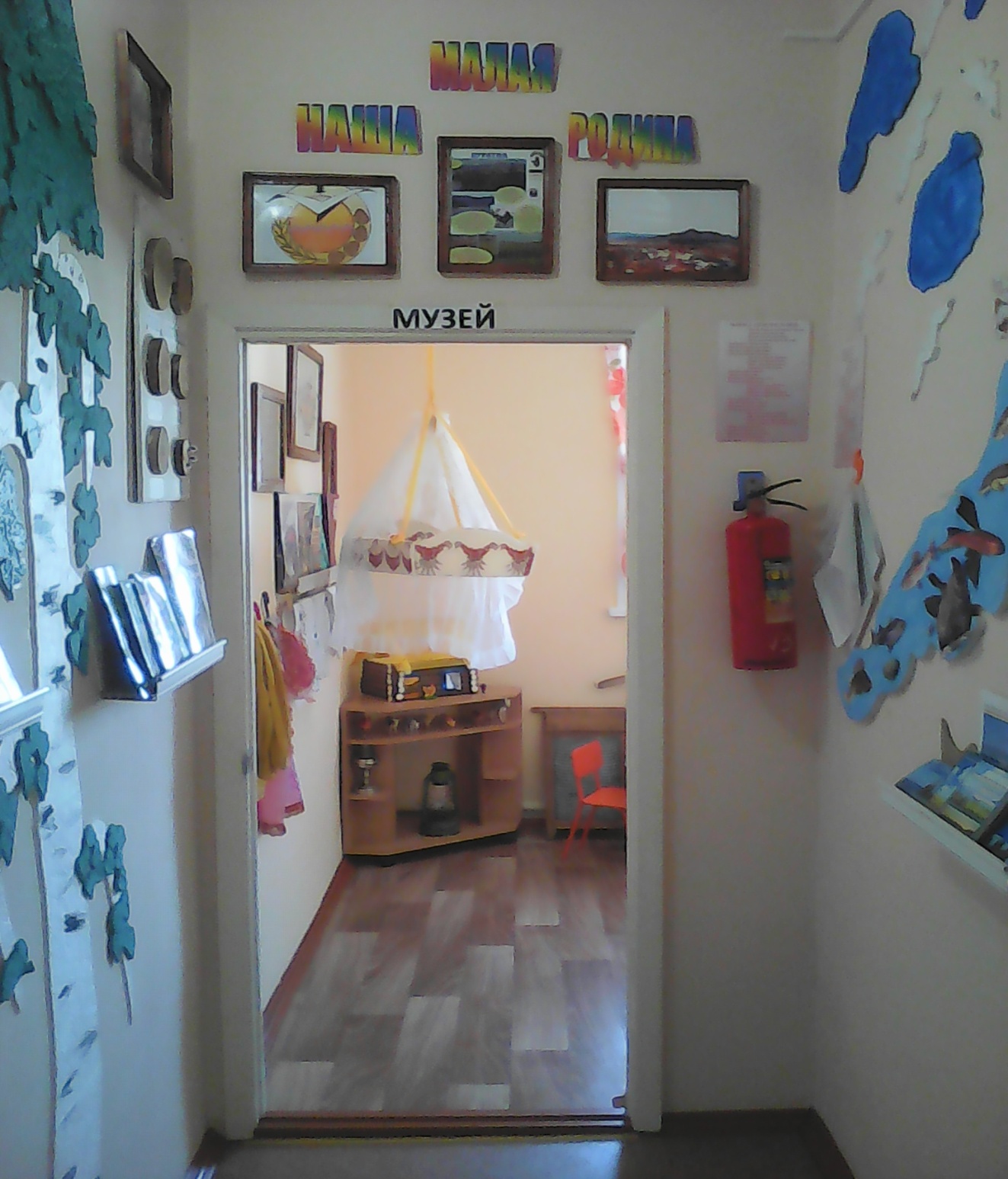 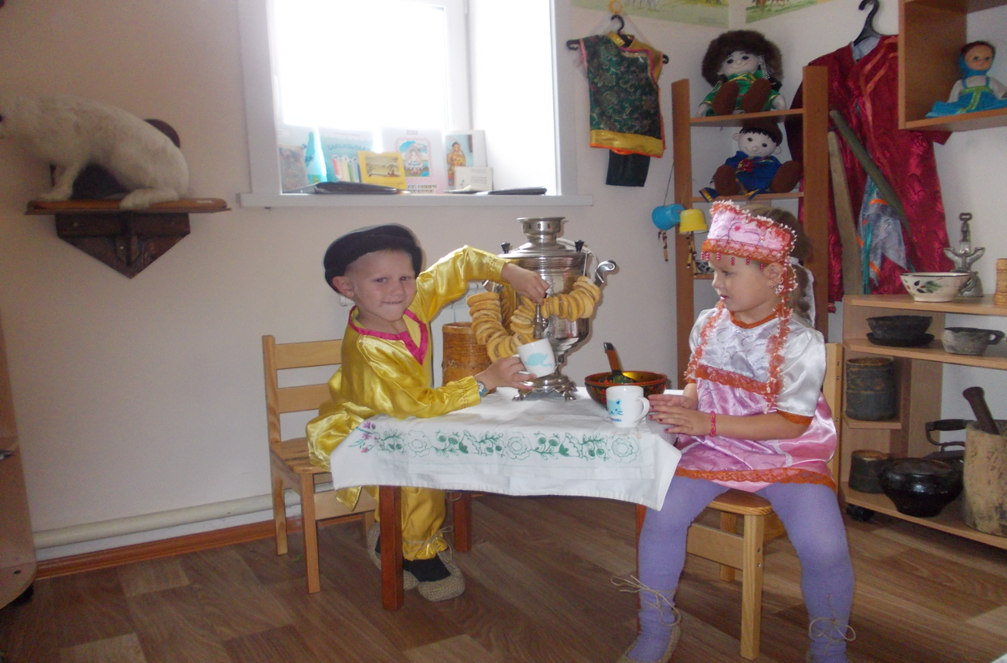 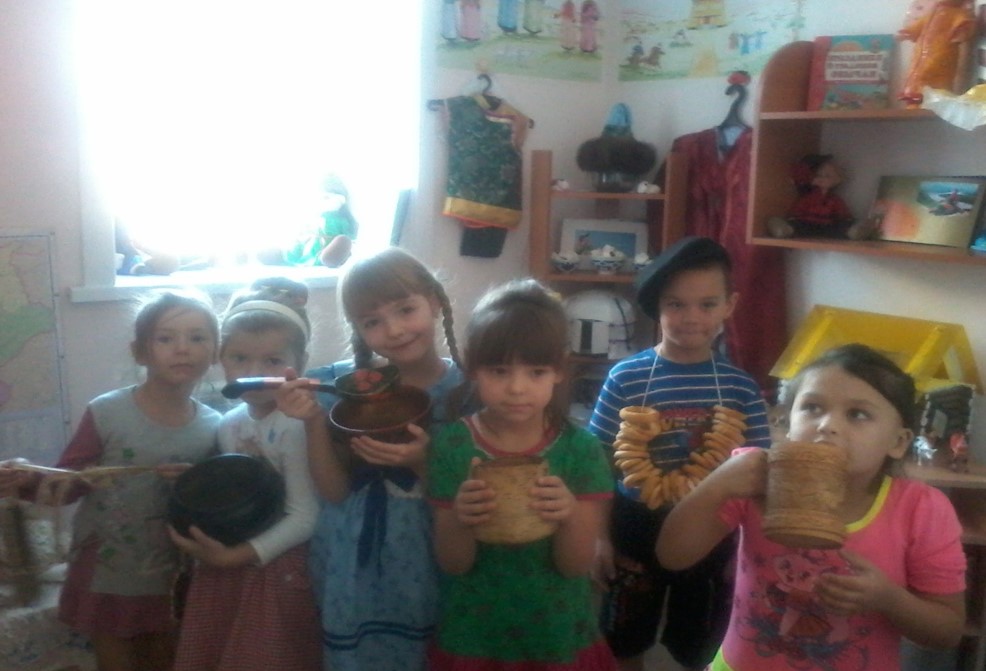 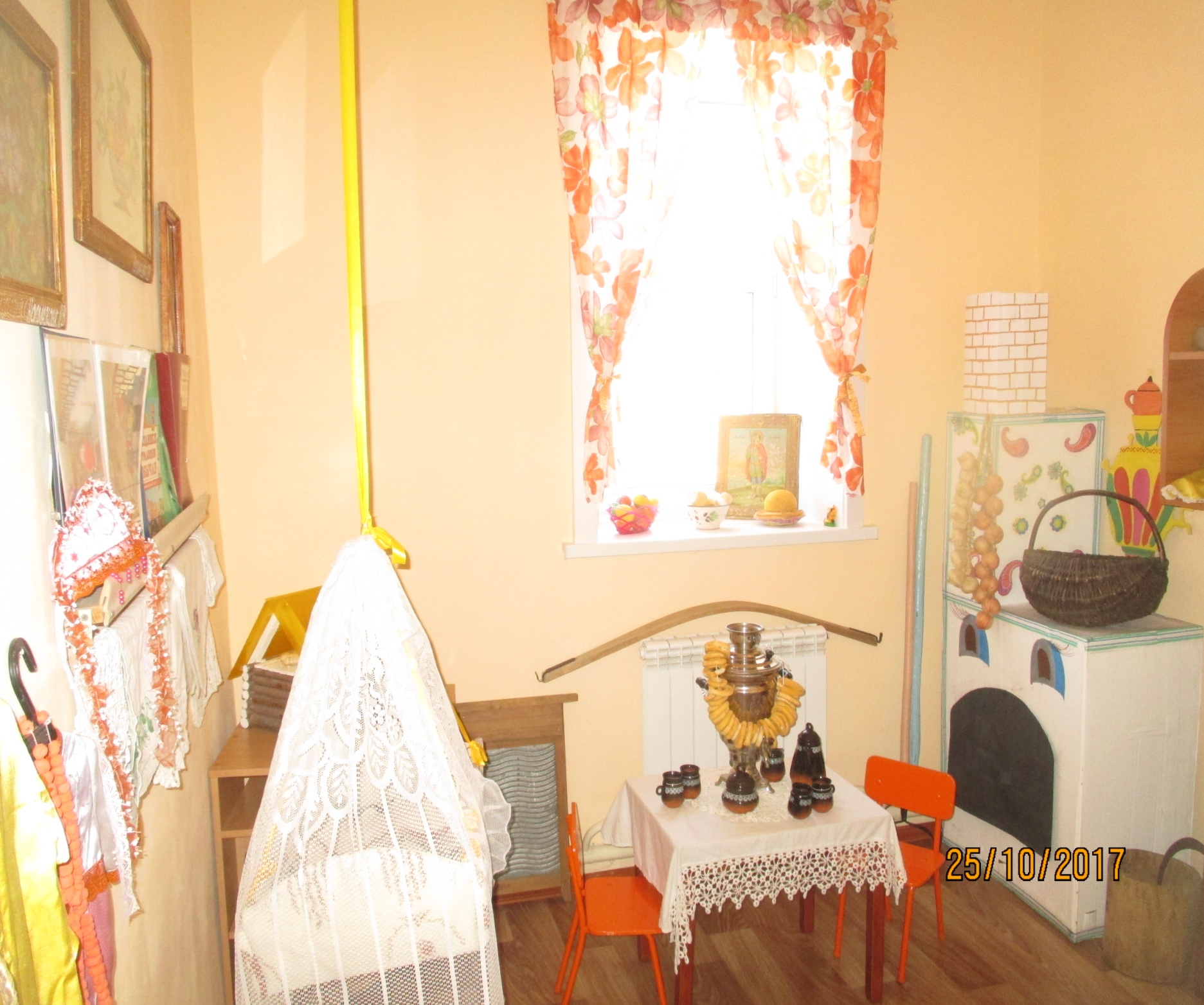 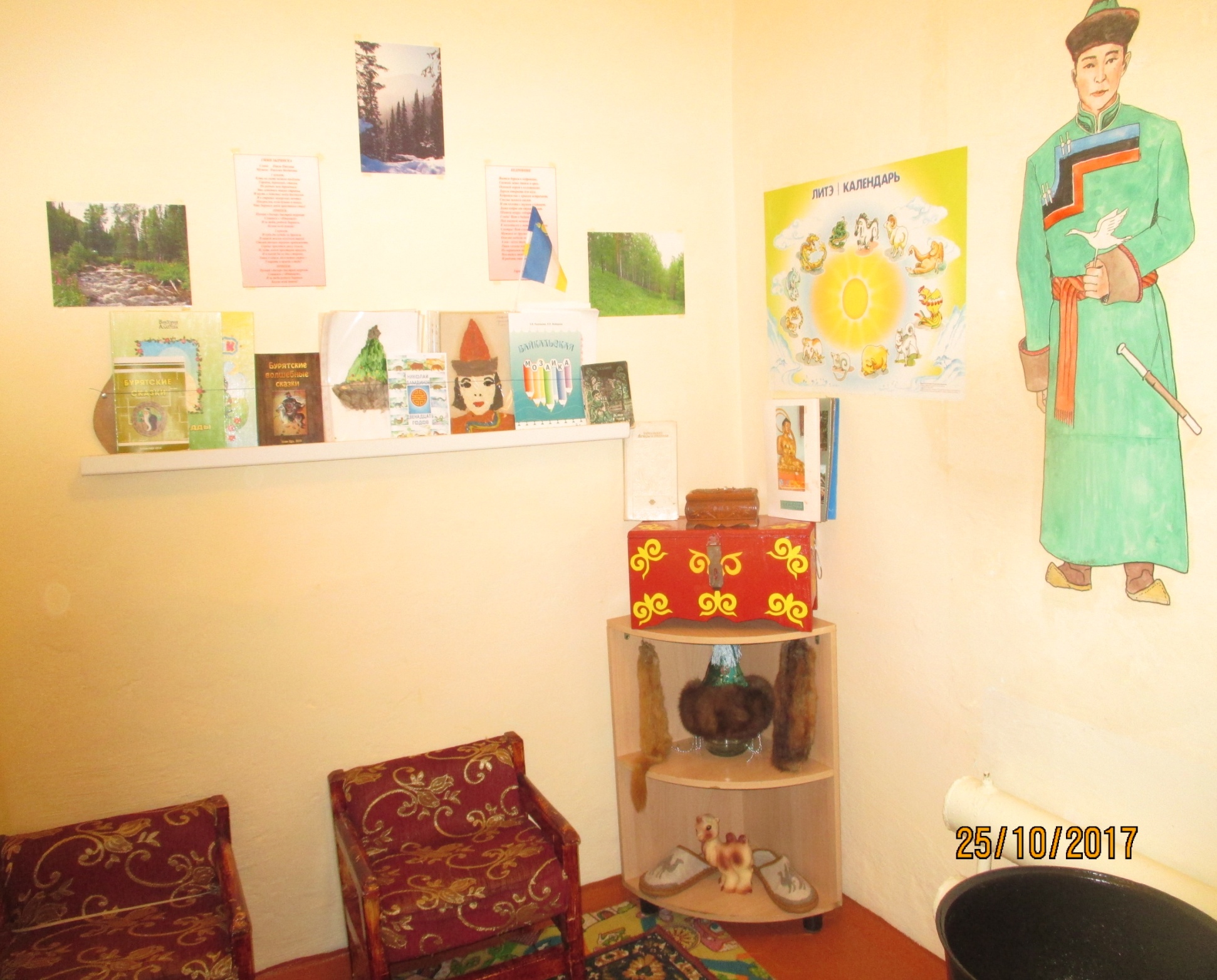 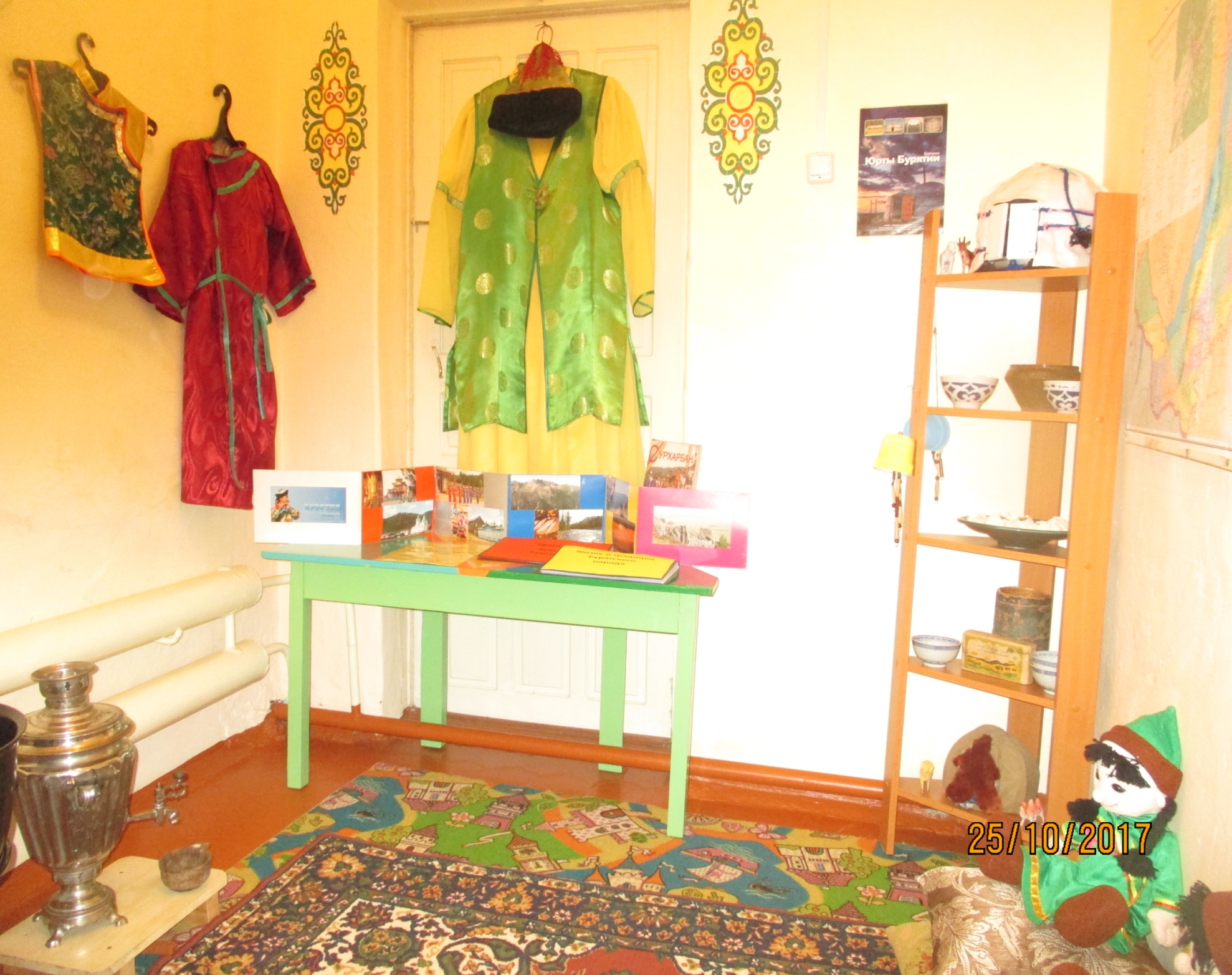 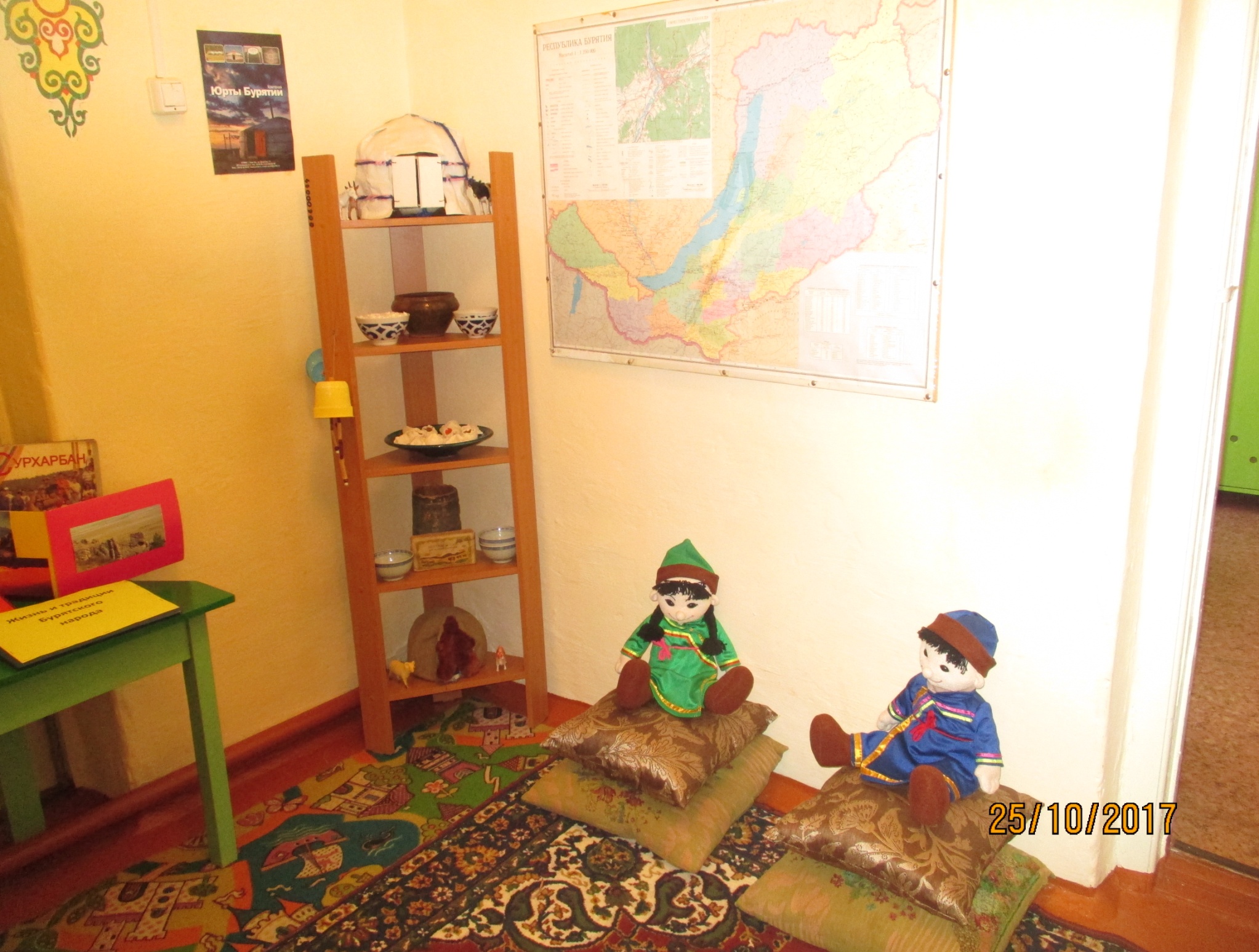 Для формирования чувства патриотизма очень важно давать детям начальные знания о Родине, базисные представления о нашей стране, народе, обычаях, истории, культуре. Но при этом, на наш взгляд, важно не забывать, что сами по себе знания являются пищей ума, а патриотизм "от ума" не бывает, он бывает только от "сердца". Ум как бы раскручивает духовно-нравственную работу души, а уже в свою очередь любящее сердце создает патриотическое мировоззрение.
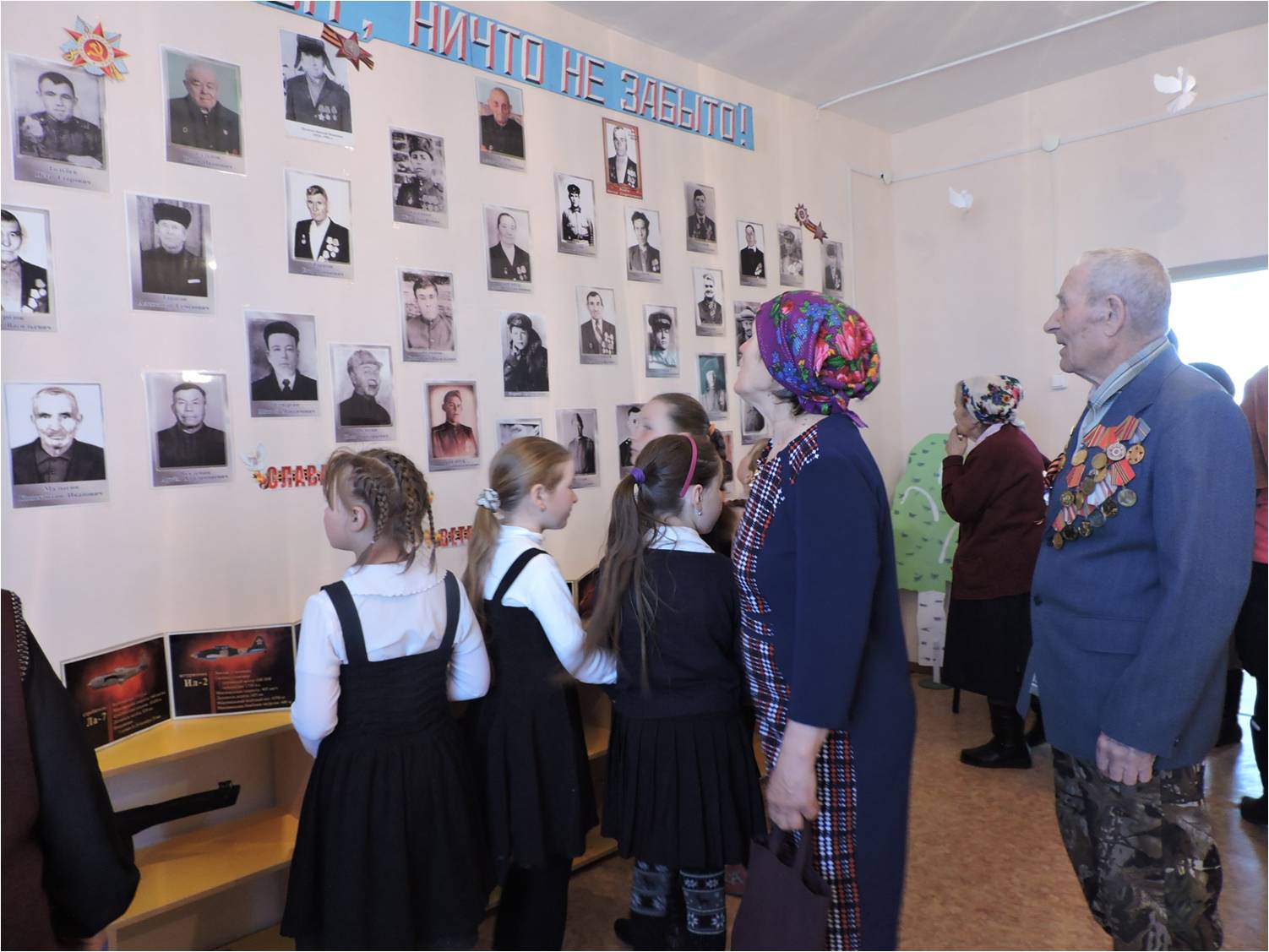 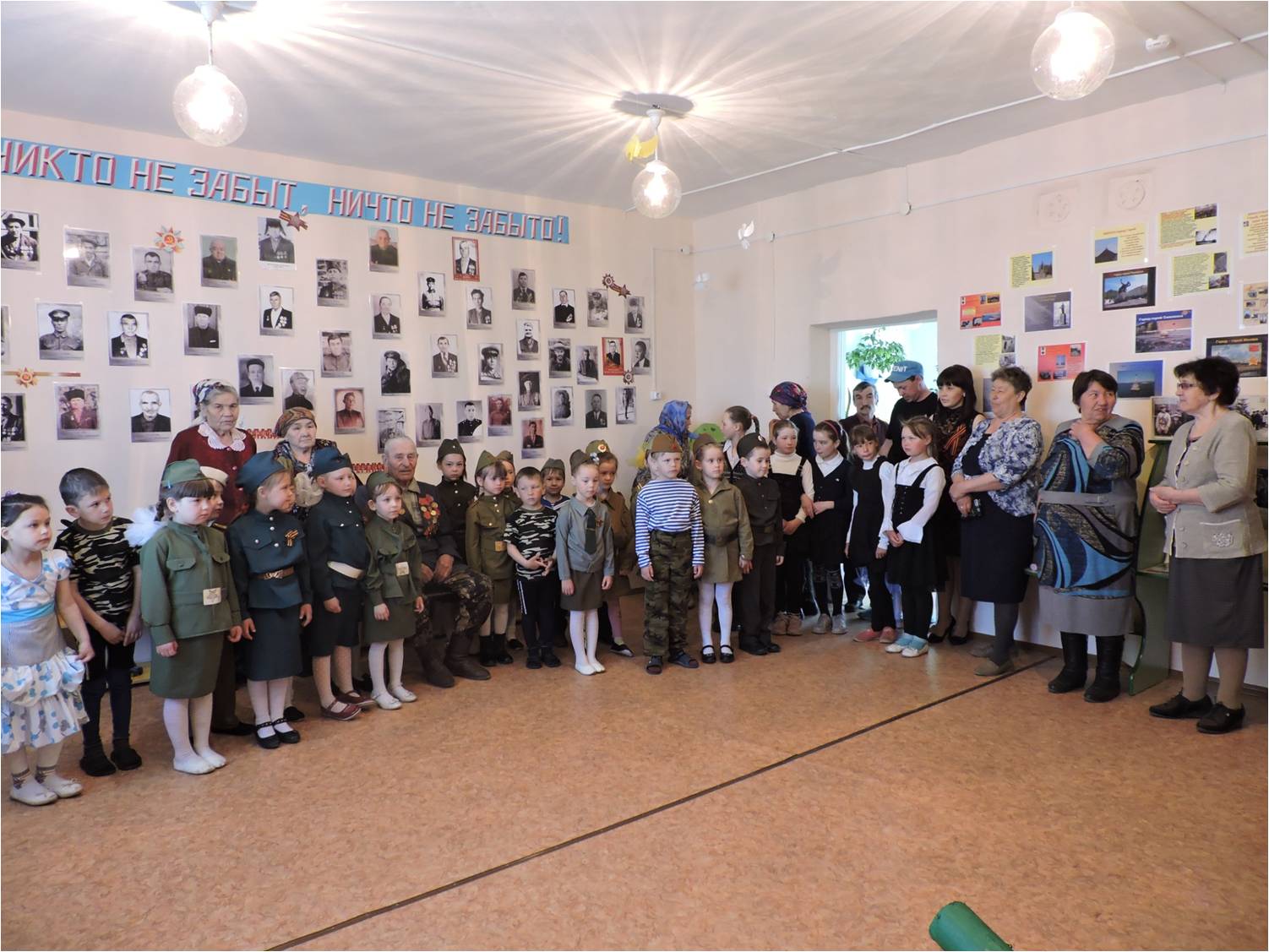 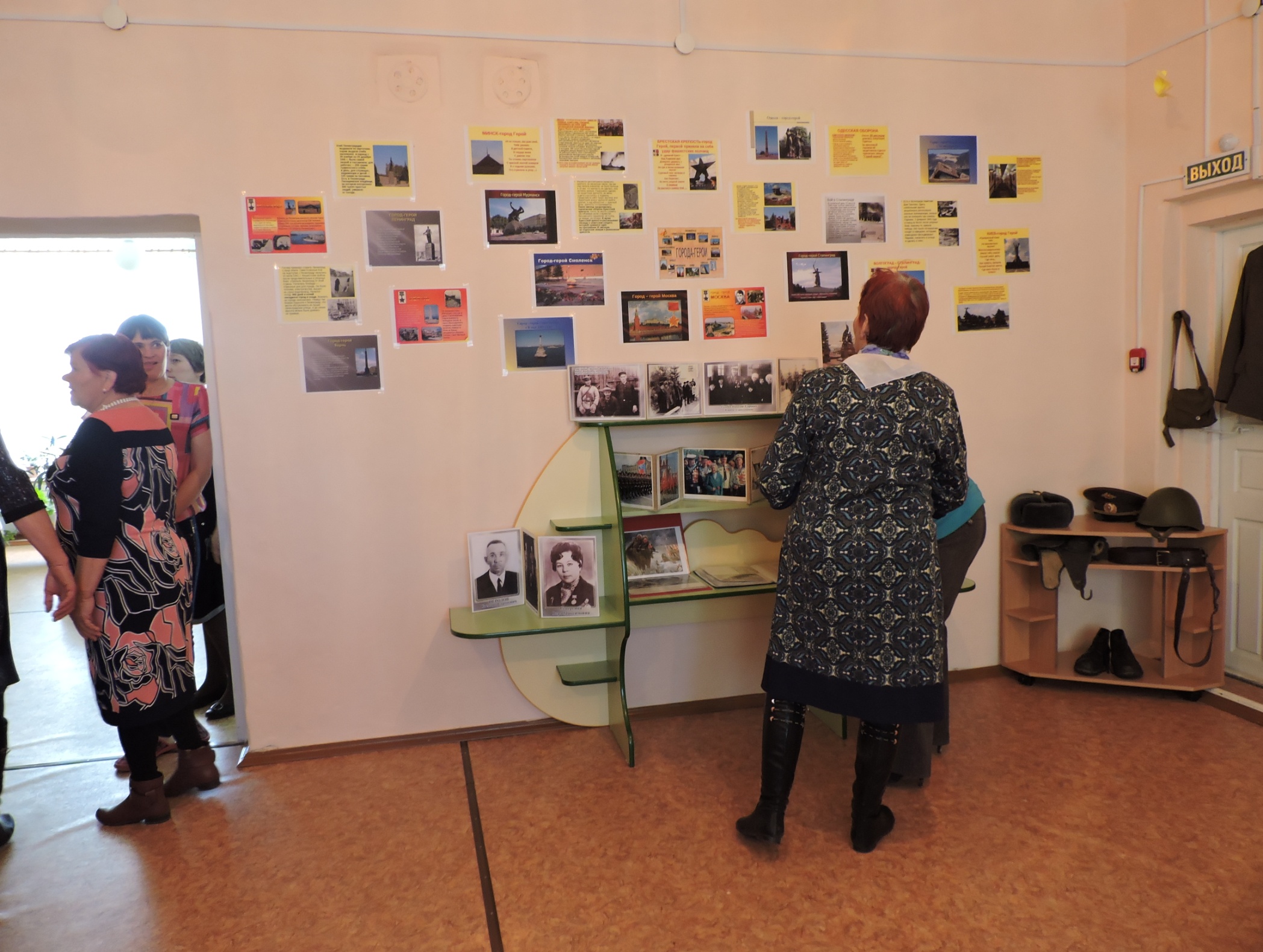 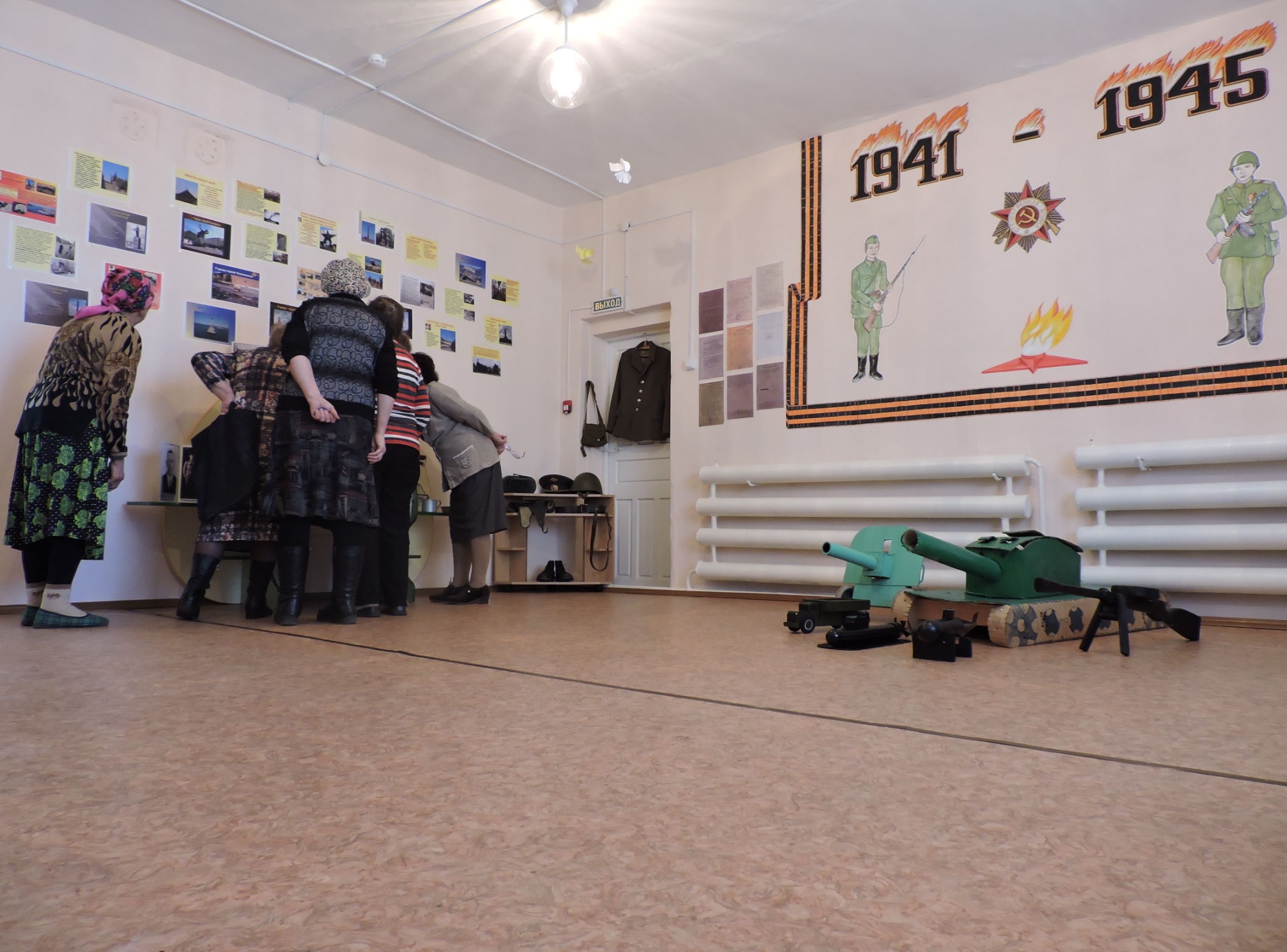 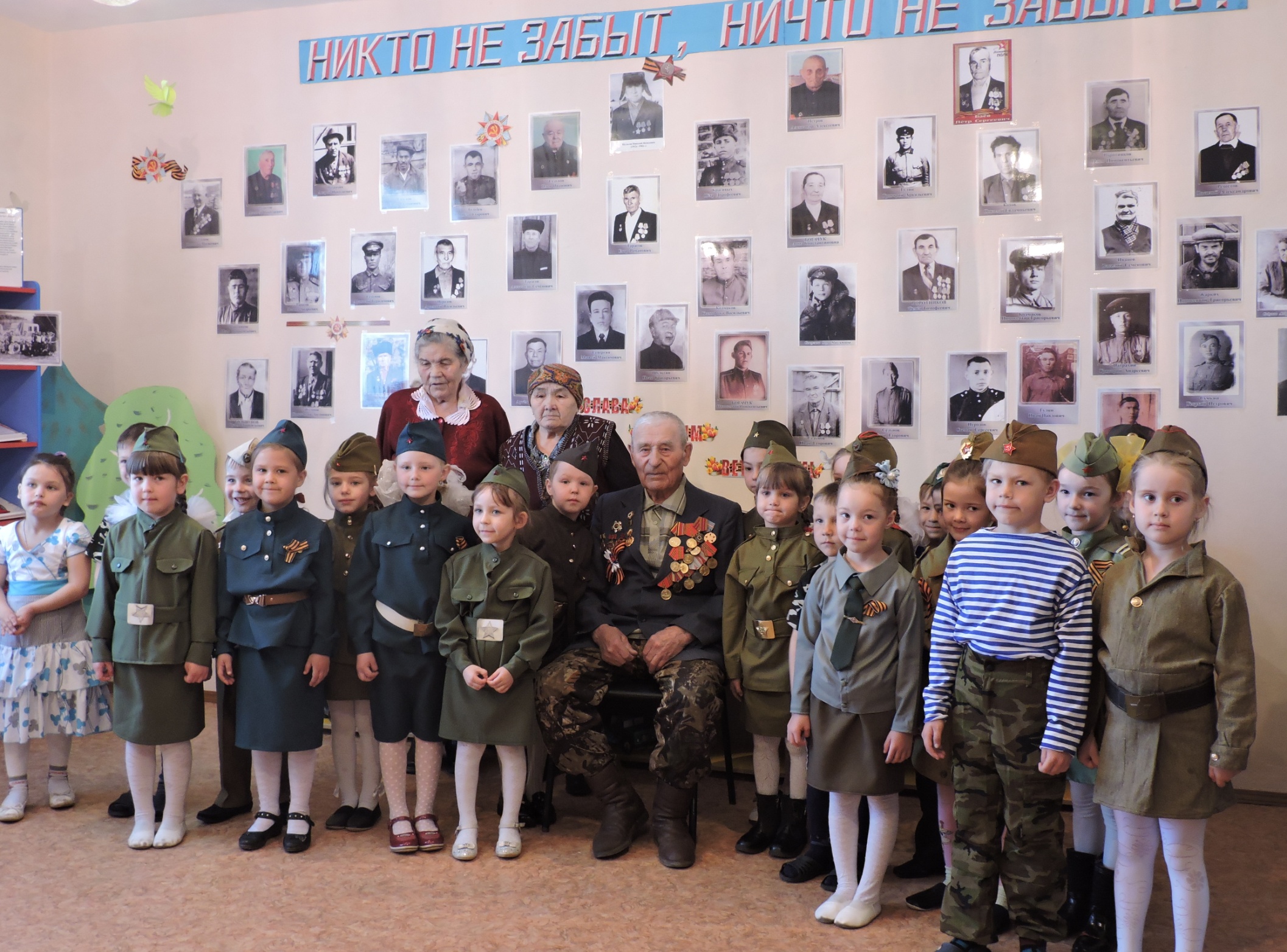 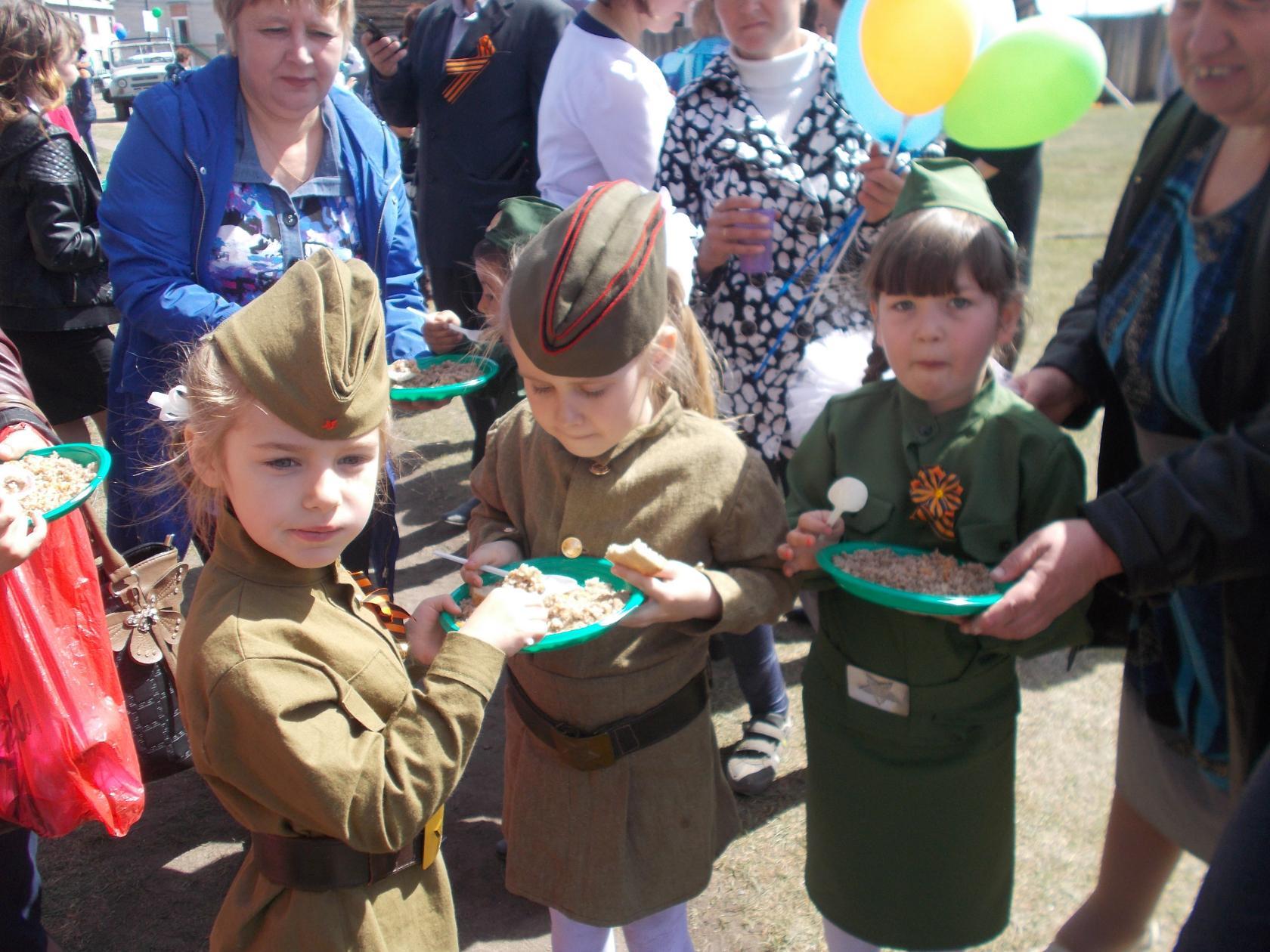 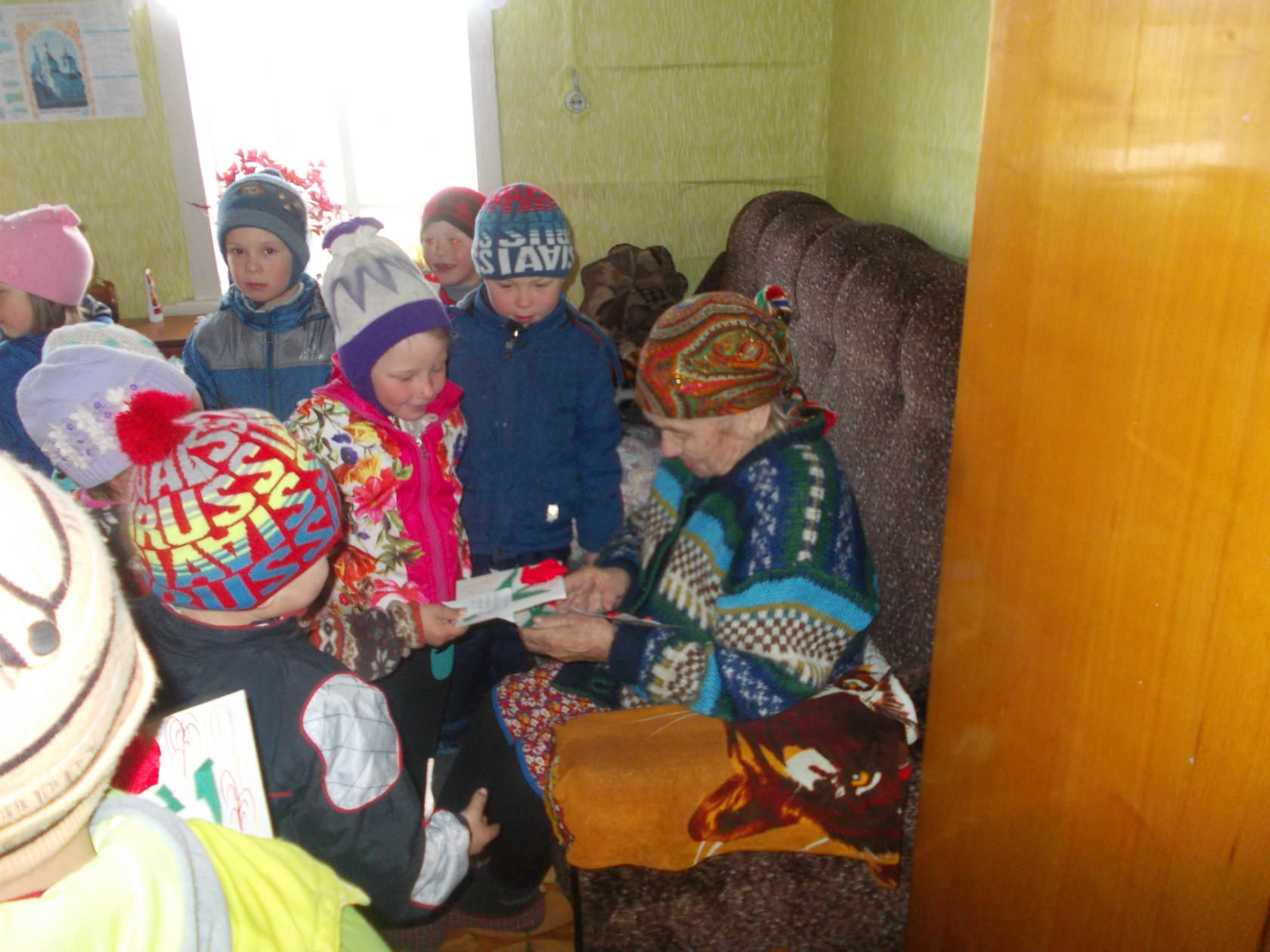 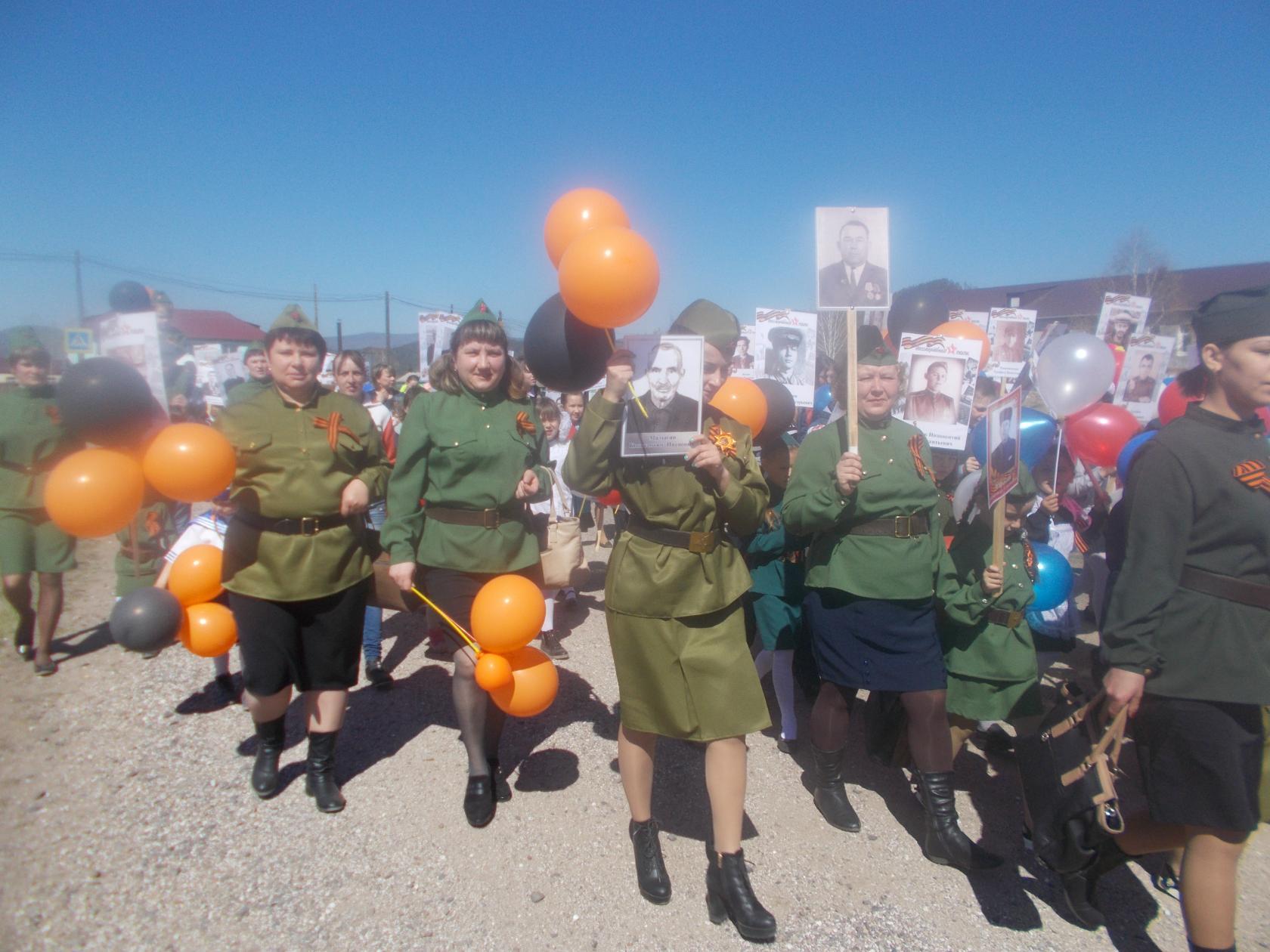 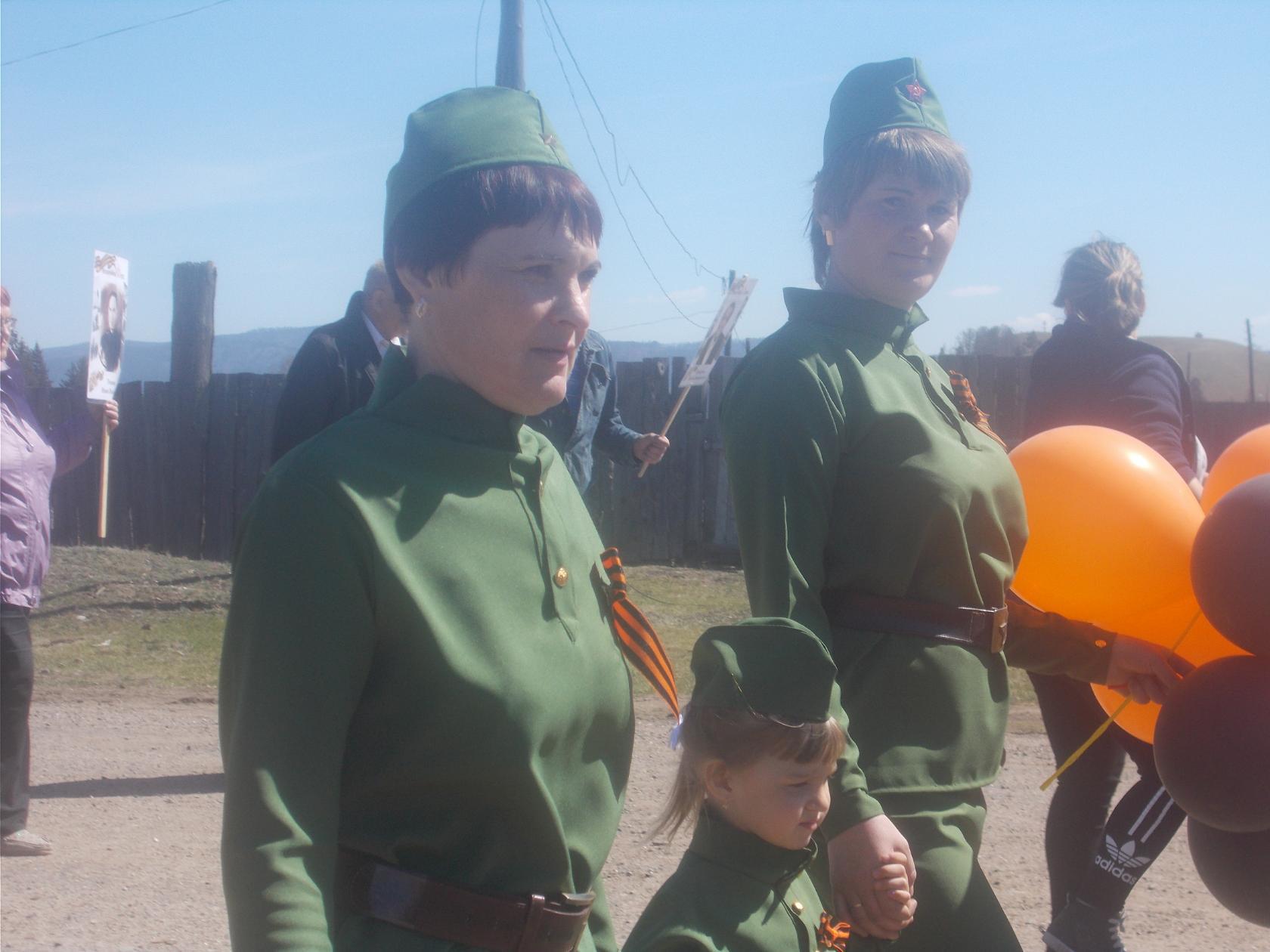 Душа народа едина, только проявляется по-разному в разных видах искусства: в песне, сказках, легендах, танцах, изобразительном искусстве. Поэтому и воздействие искусства на ребенка должно быть комплексным. Колыбельная песня, сказка, ритмы и мелодии красочных узоров, расшитых полотенец, ажурных кружев воспринимаются в единстве, если они с детства окружают ребенка. При комплексном воздействии различных видов искусства красочный мир народного творчества раскрывается по-особому эмоционально и увлекательно.
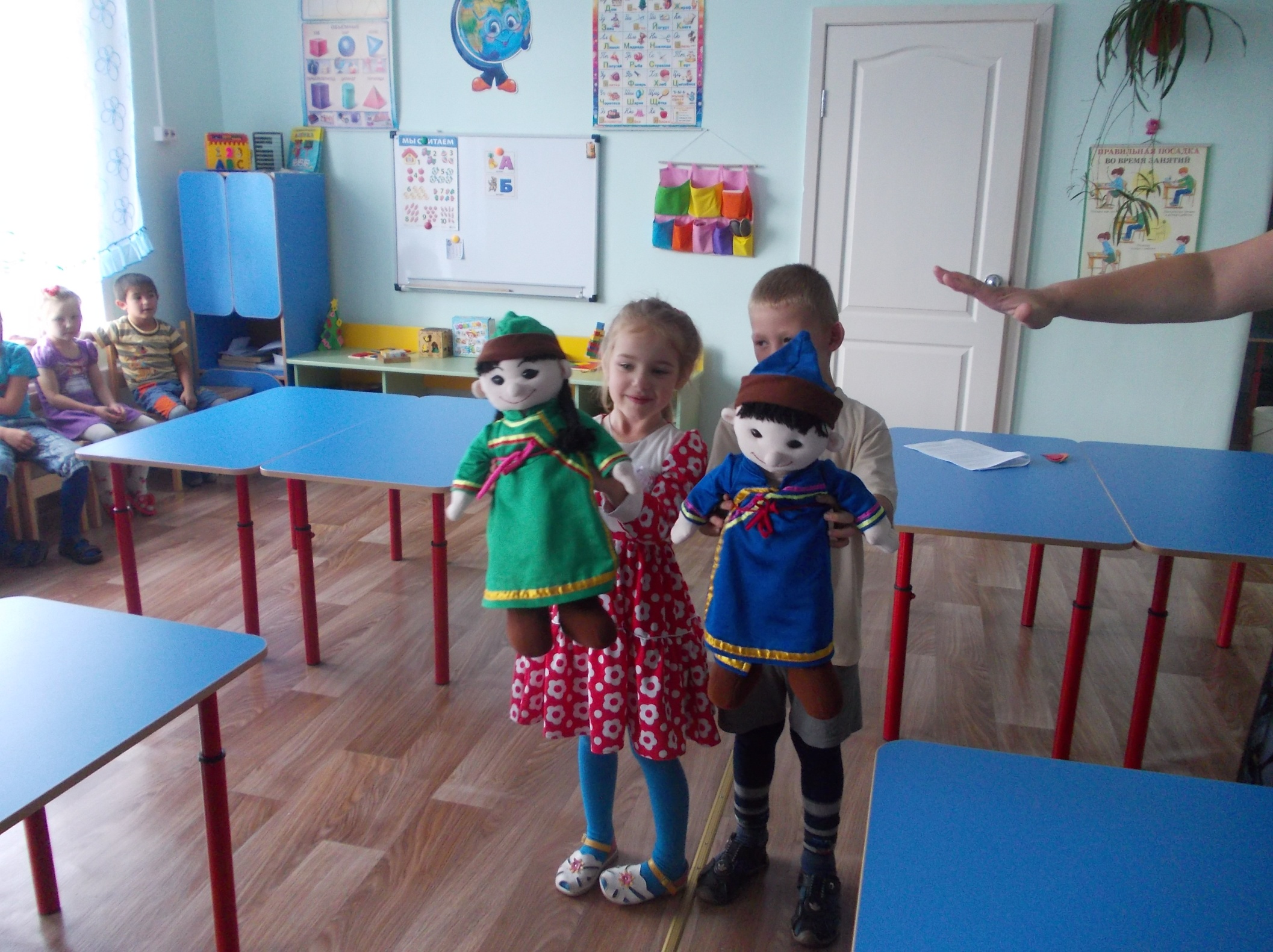 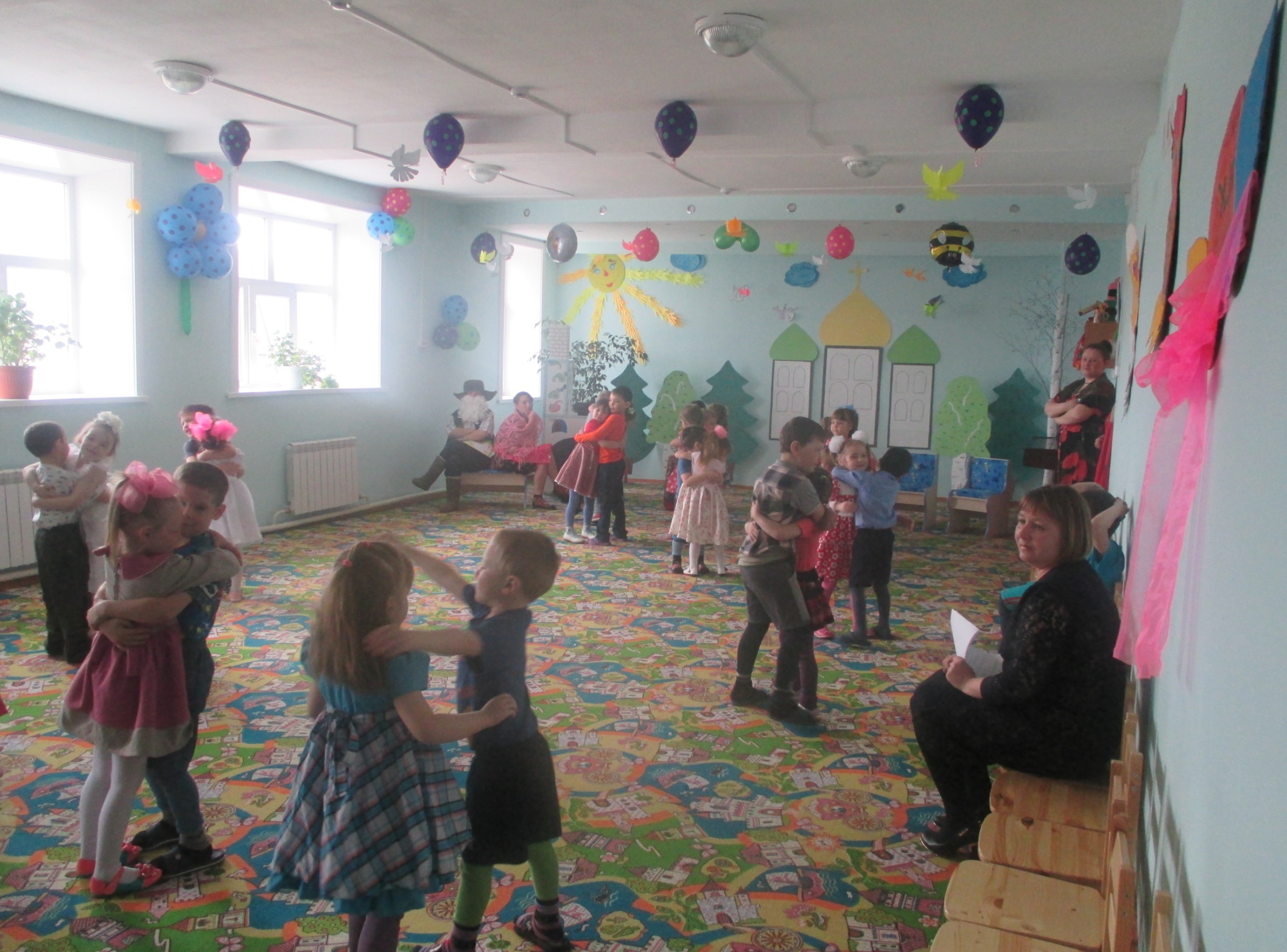 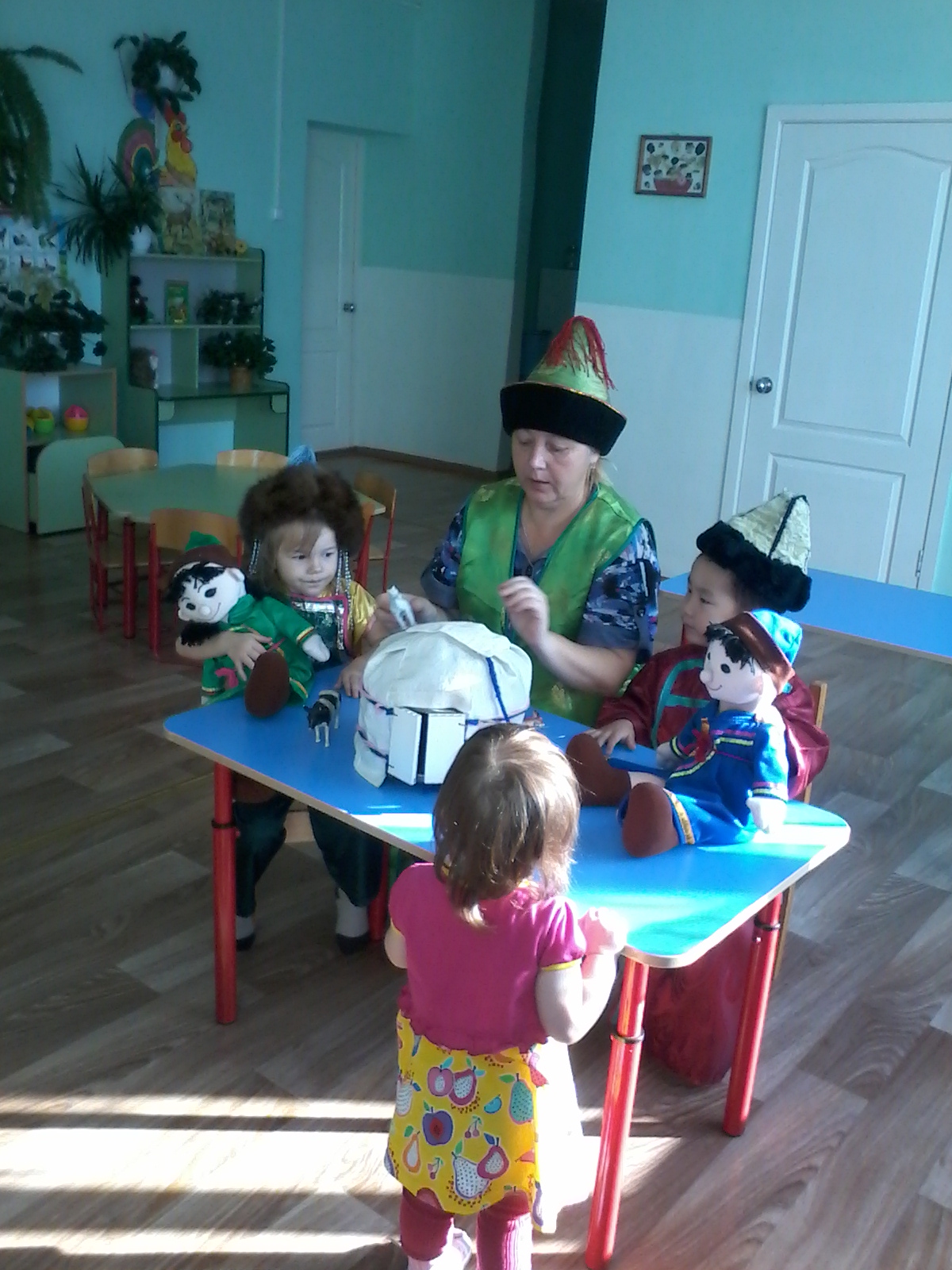 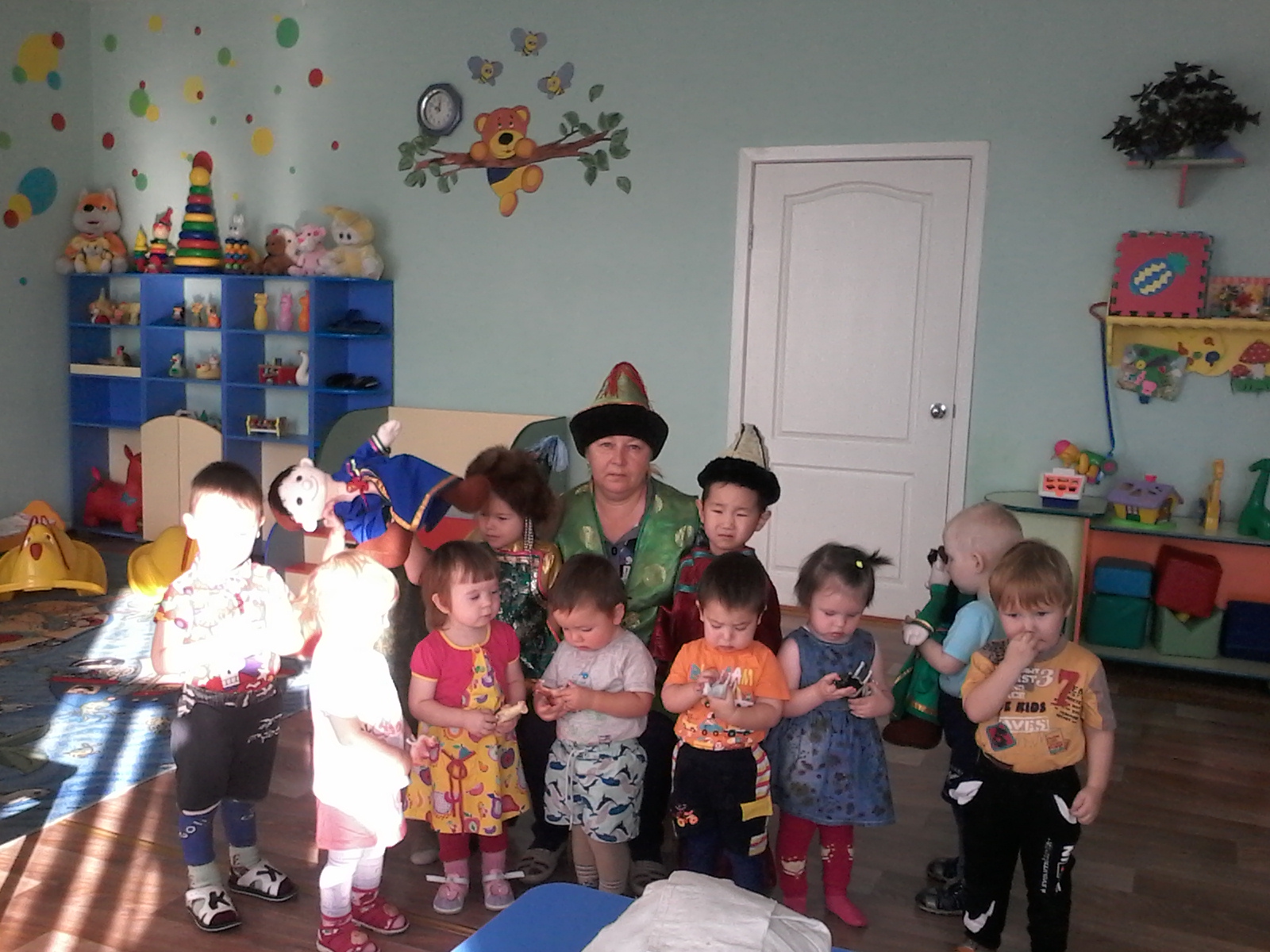 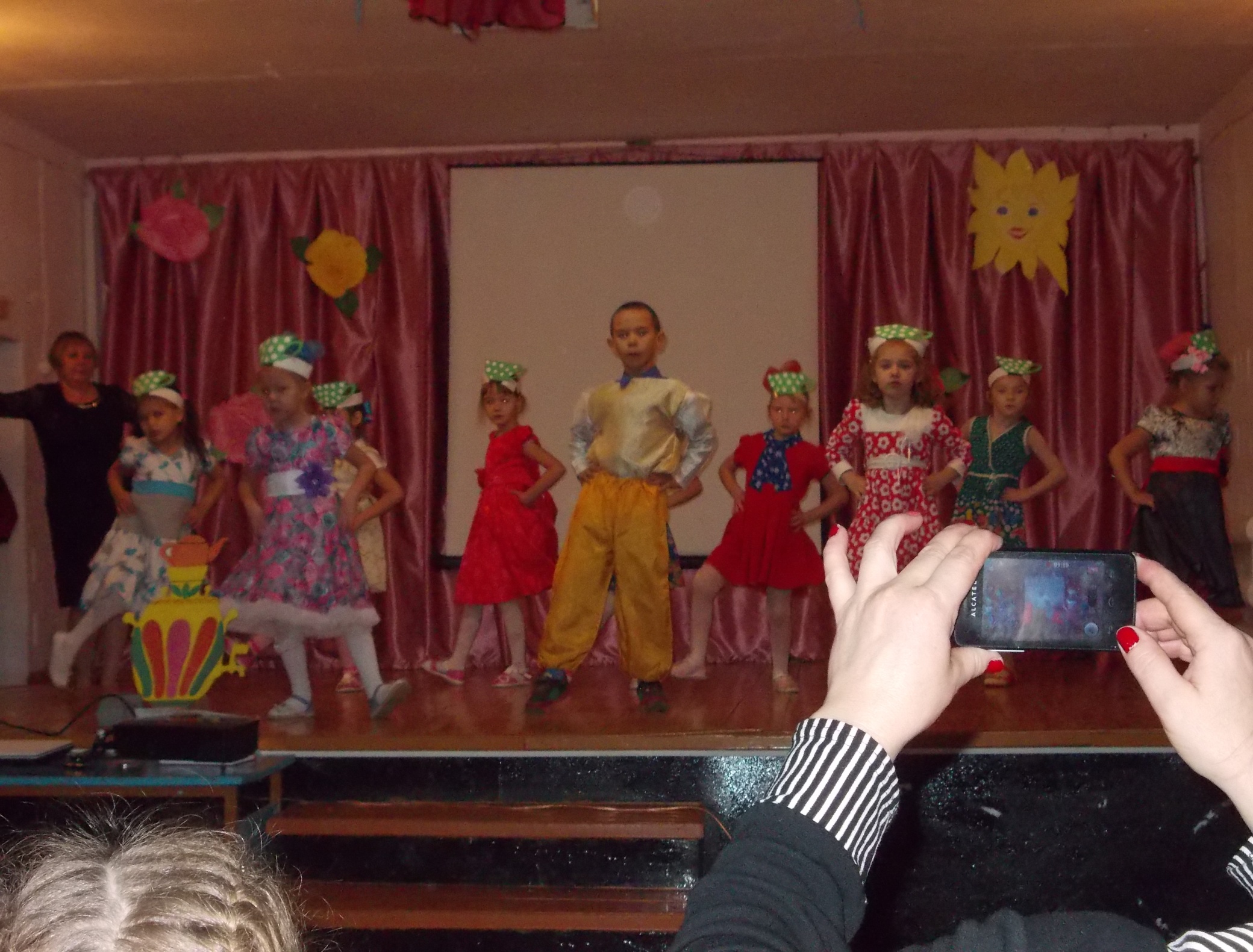 Итак, главной задачей детского сада выступает закладывание основ духовно-нравственной личности с активной жизненной позицией и с творческим потенциалом, способной к самосовершенствованию, к гармоничному взаимодействию с другими людьми.
Раскрытие личности в ребенке полностью возможно через включение его в культуру собственного народа. И это не просто знание о культуре, а проживание в культуре, проживание в традиции, посредством вхождения в годичный праздничный круг.
Хорошо известно, что среди видов деятельности, имеющих, большое воспитательное и образовательное значение для дошкольников является, игра. При этом мы имеем в виду не только игры в собственном смысле слова, но и все виды деятельности, которые в народной традиции имеют характер игры (обряды, праздники, и др.). Но нам кажется, что особенность народных игр в том, что они, имея нравственную основу, обучают развивающуюся личность социальной гармонизации. Народные игры учат личность тому, что цену имеет не любое личное достижение, а такое, которое непротиворечиво вписано в жизнь детского сообщества.
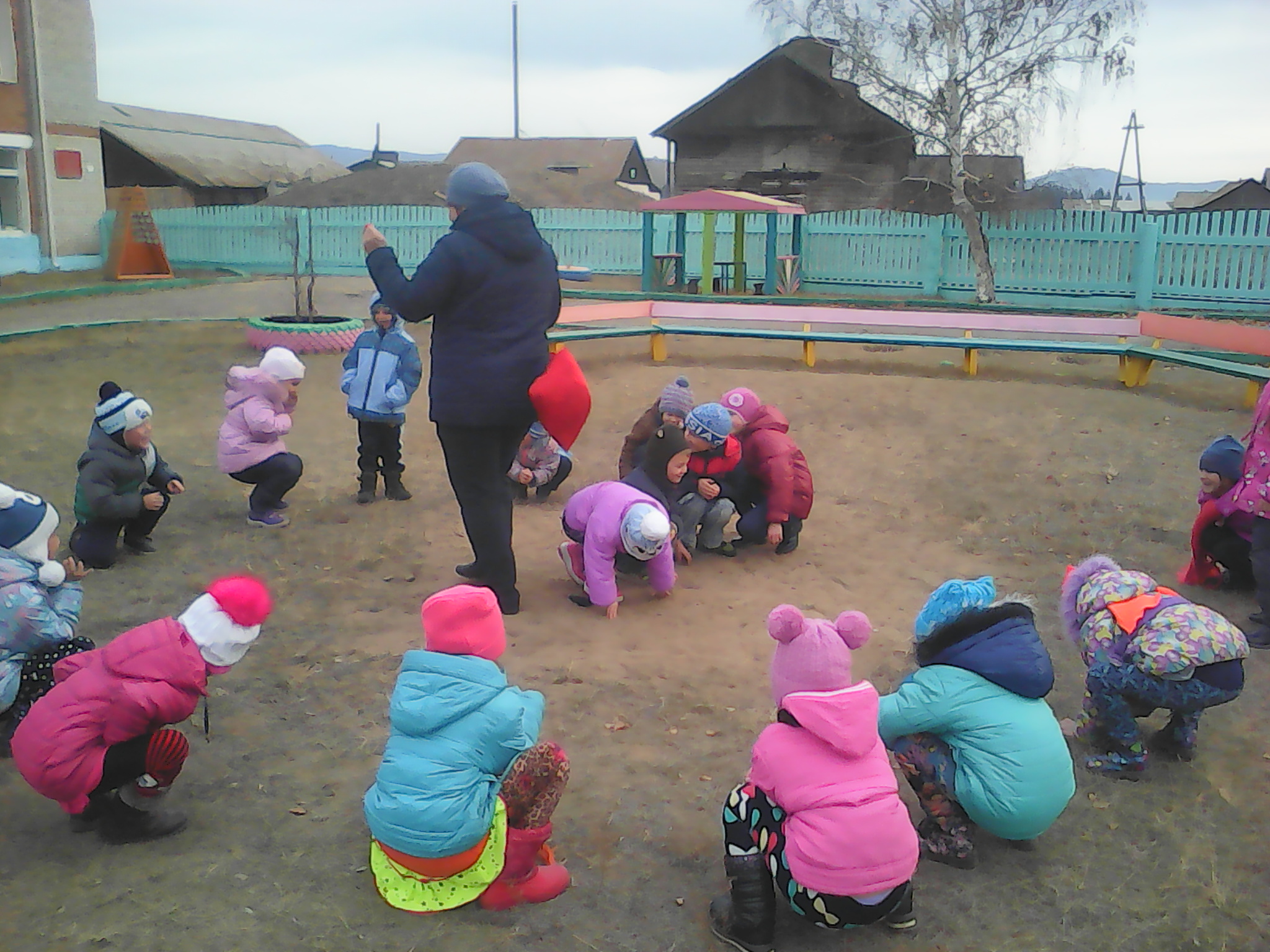 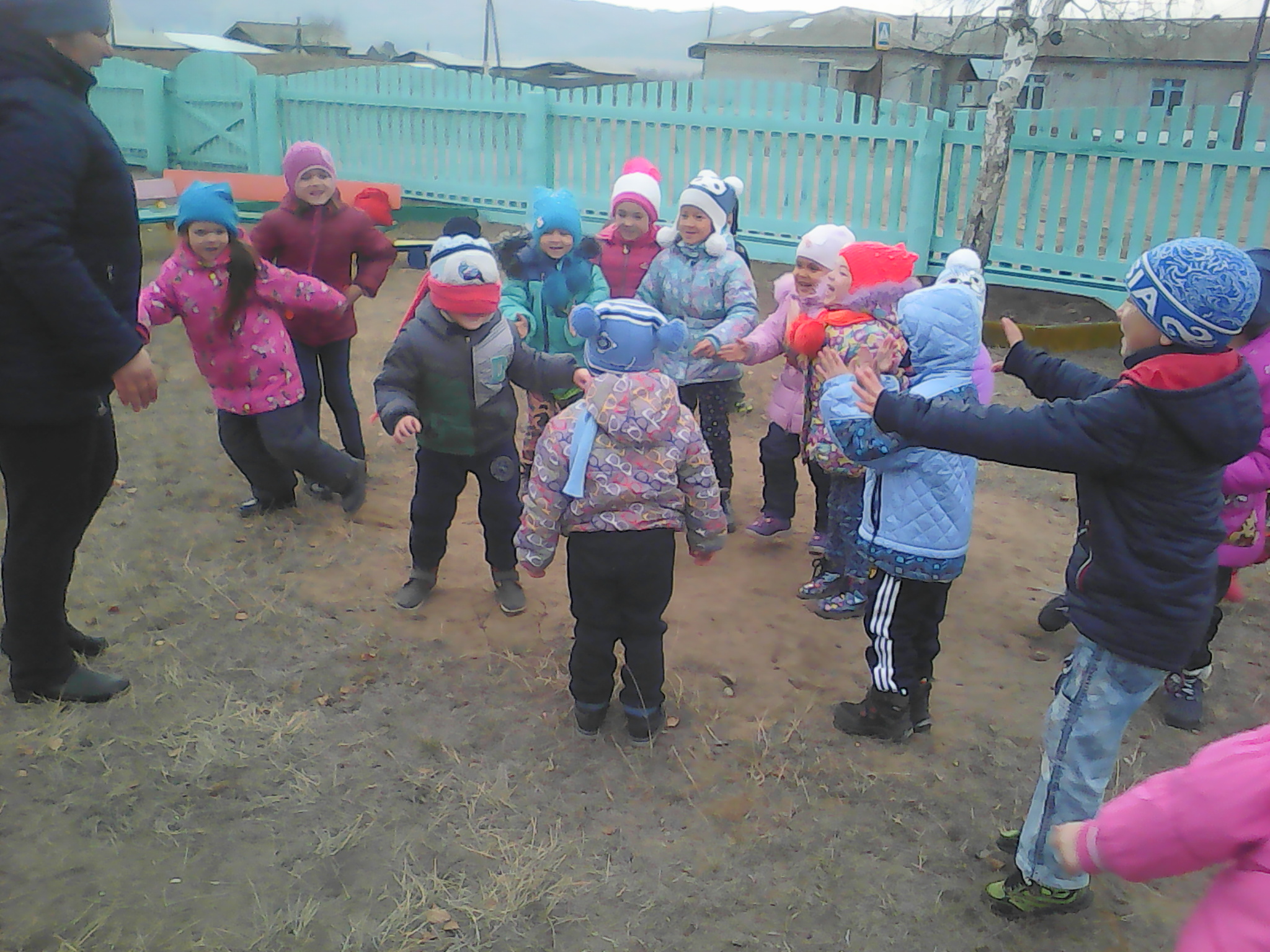 Как уже говорилось ранее, народный праздник является именно такой большой яркой и глубоко содержательной игрой. Поэтому, проживая с детьми, любимые в народе праздники мы воздействуем на эмоциональную сферу детей и оставляем в их памяти глубокий след.
Это помогает детям также лучше, ориентироваться во Временных понятиях. Цикличность народного календаря из года в год повторяет эти праздники и события. Эта периодичность позволяет детям усваивать данный материал с раннего возраста до школы, постепенно усложняя и углубляя его.
Народное воспитание имеет еще одно, на наш взгляд, преимущество - оно очень целомудренно и ненавязчиво готовит из мальчиков - мужчин-защитников, а из девочек - женщин-матерей.
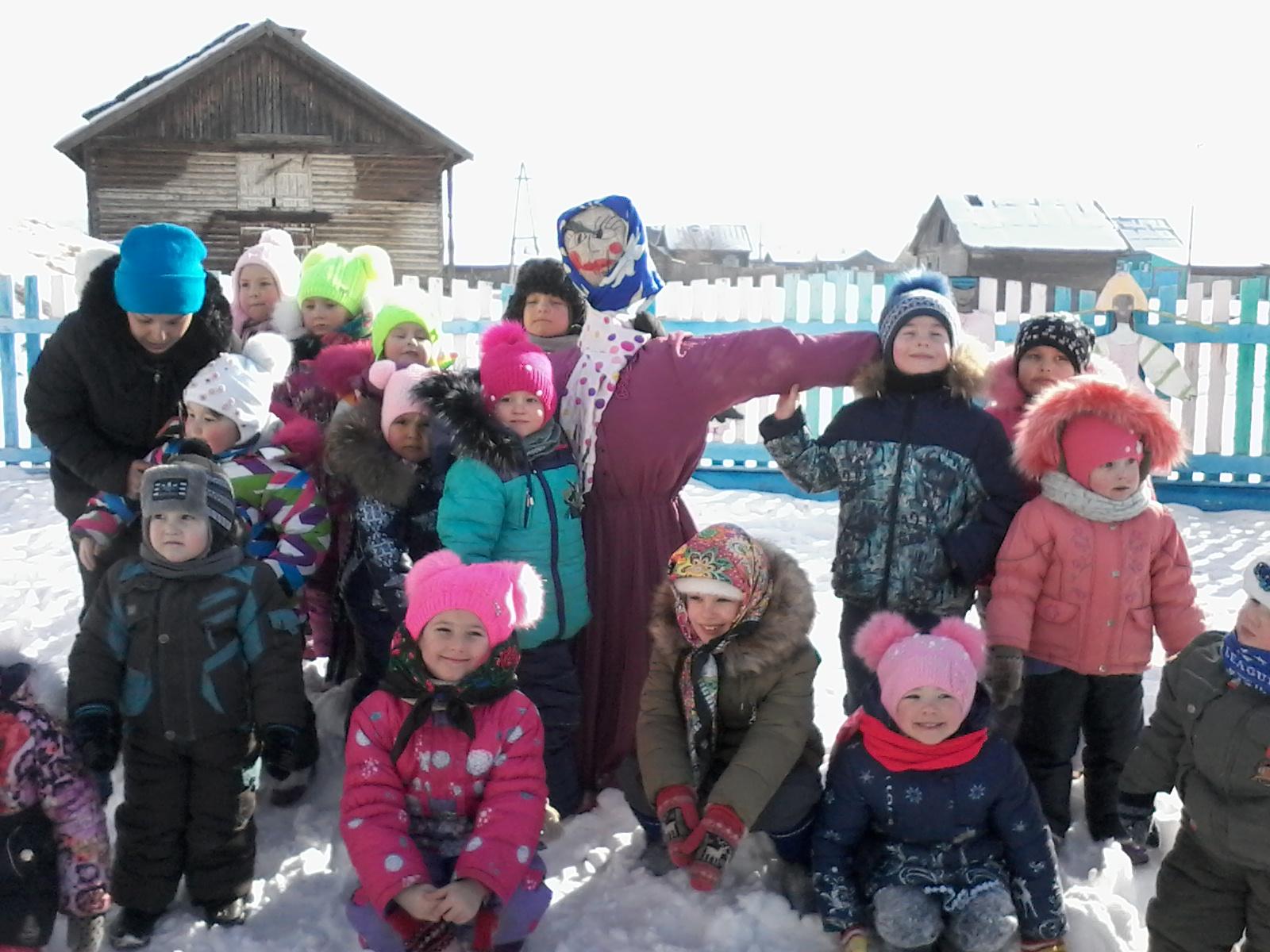 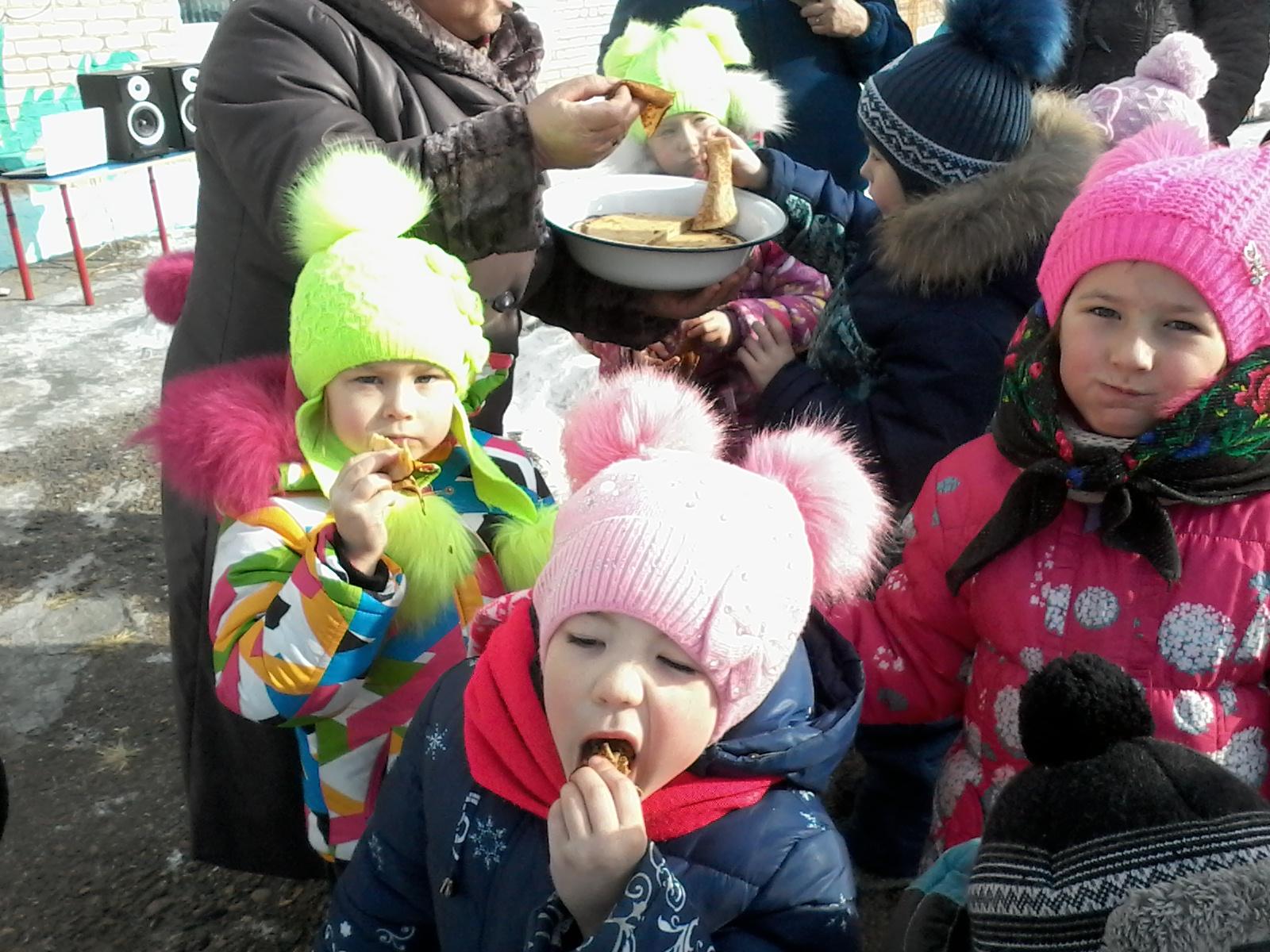 Важным условием эффективной работы является  тесная взаимосвязь с семьями воспитанников. Необходимо, чтобы процесс воспитания любви к малой родине был двусторонним, поэтому в дошкольном учреждении проводится работа с родителями. Мы глубоко убеждены, что семья – это источник, дающий силу для духовного развития ребенка, помогающий ему адаптироваться в обществе, найти себя в жизни. Для успешного вхождения ребенка в мир социальных отношений необходимо интегрировать усилия детского сада и семьи в этом направлении и значительно повысить роль семьи как проводника социализации.
В нашем детском саду реализуются разнообразные формы сотрудничества с семьей: анкетирование, родительские собрания, консультации, оформление стендовой информации, совместные праздники, выставки народно-прикладного творчества, совместные акции. Родители в свою очередь помогают собирать экспонаты для уголков,  участвуют в народных праздниках, шьют народные костюмы, являются активными участниками конкурсов и выставок, проводимых в детском саду. 
Одной из наиболее удачных и приемлемых форм работы мы считаем анкетирование родителей. Результаты анкетирования помогают нам составить план работы консультаций, родительских собраний, практических занятий.
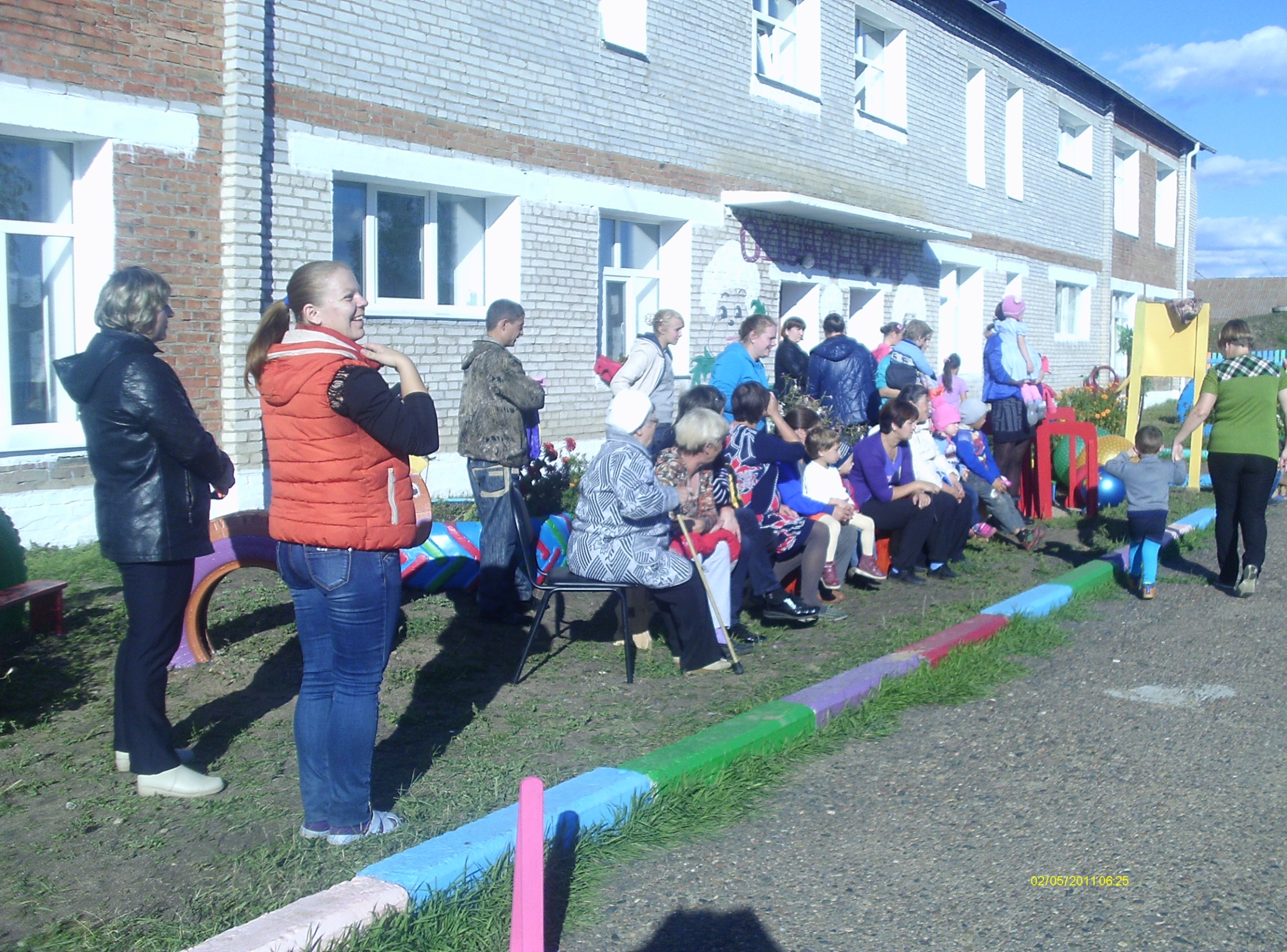 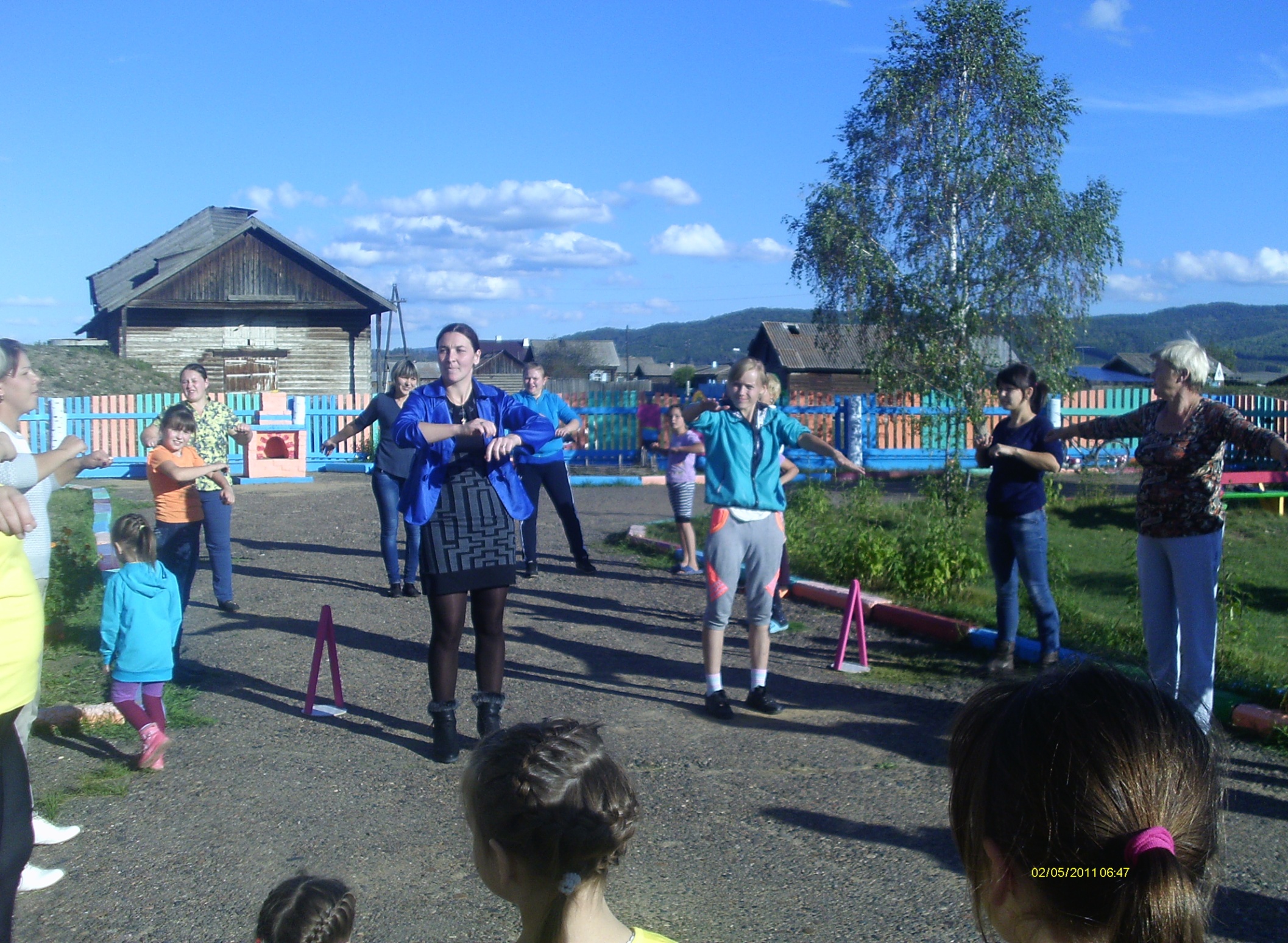 Современное дошкольное учреждение не может успешно реализовывать свою деятельность без взаимодействия с социально-культурными учреждениями.
  
Развитию устойчивого интереса к культурному наследию и истории своей малой родины способствовали экскурсии воспитанников ДОУ в  библиотеку, где воспитанники закрепили свои знания о творчестве местных  поэтов.

Наши воспитанники с удовольствием ходят на экскурсии в школу, которые проводятся в занимательной форме.

Традиционными стали выступления наших воспитанников на концертах, которые  не обходятся без народных песен и танцев.
Взаимодействие ДОУ с социумом делает учебно-воспитательный процесс более открытым и полным.
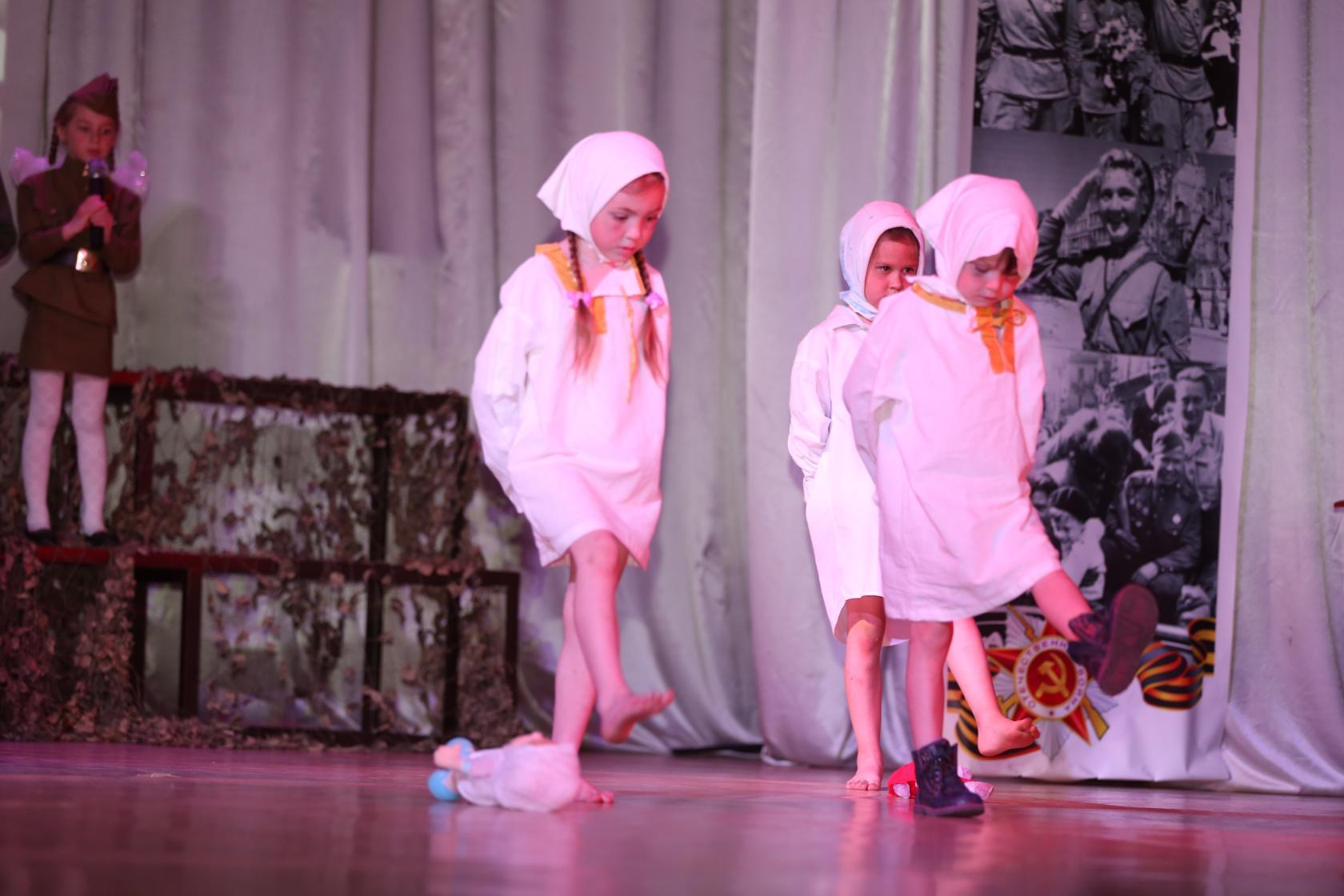 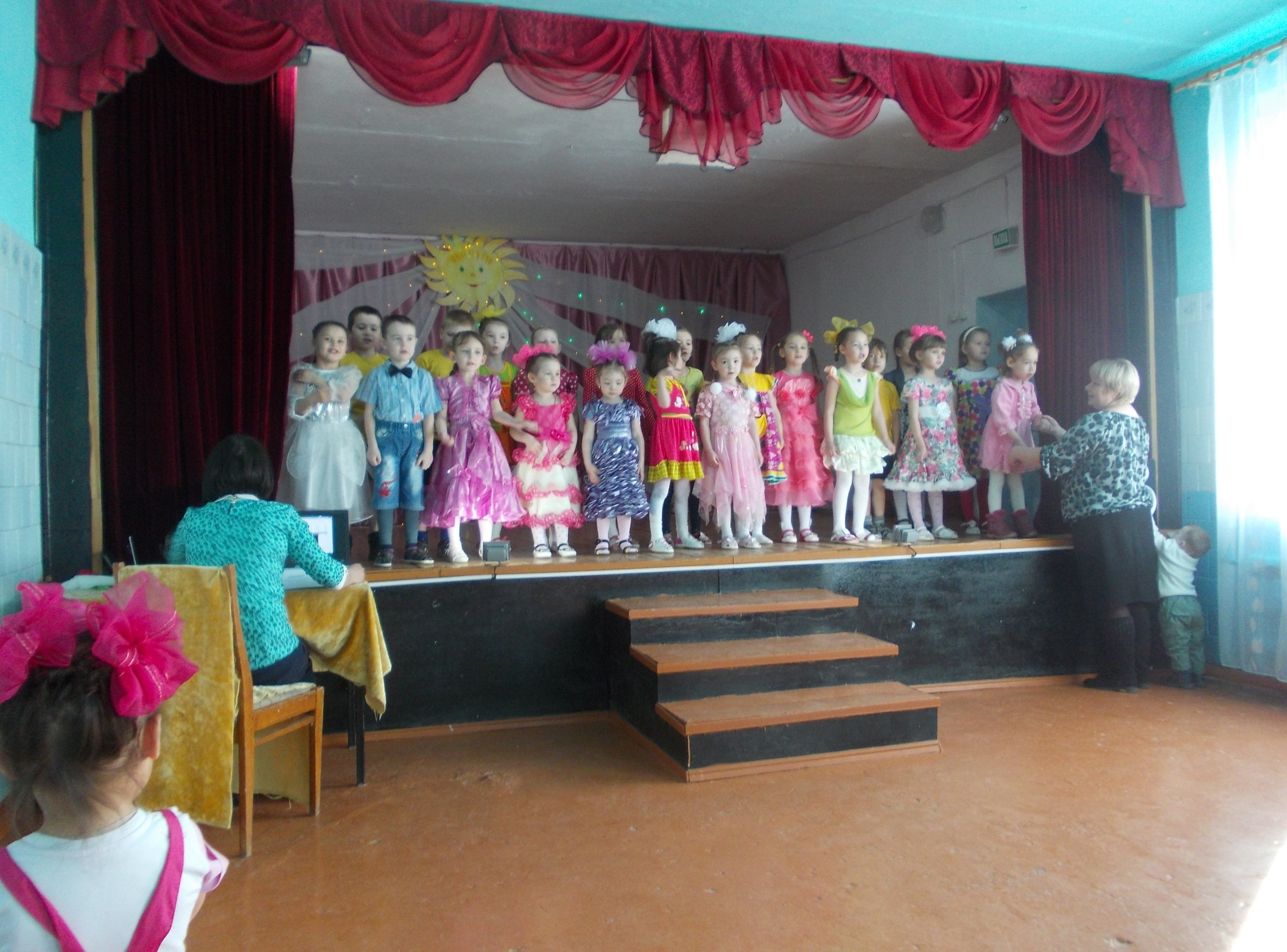 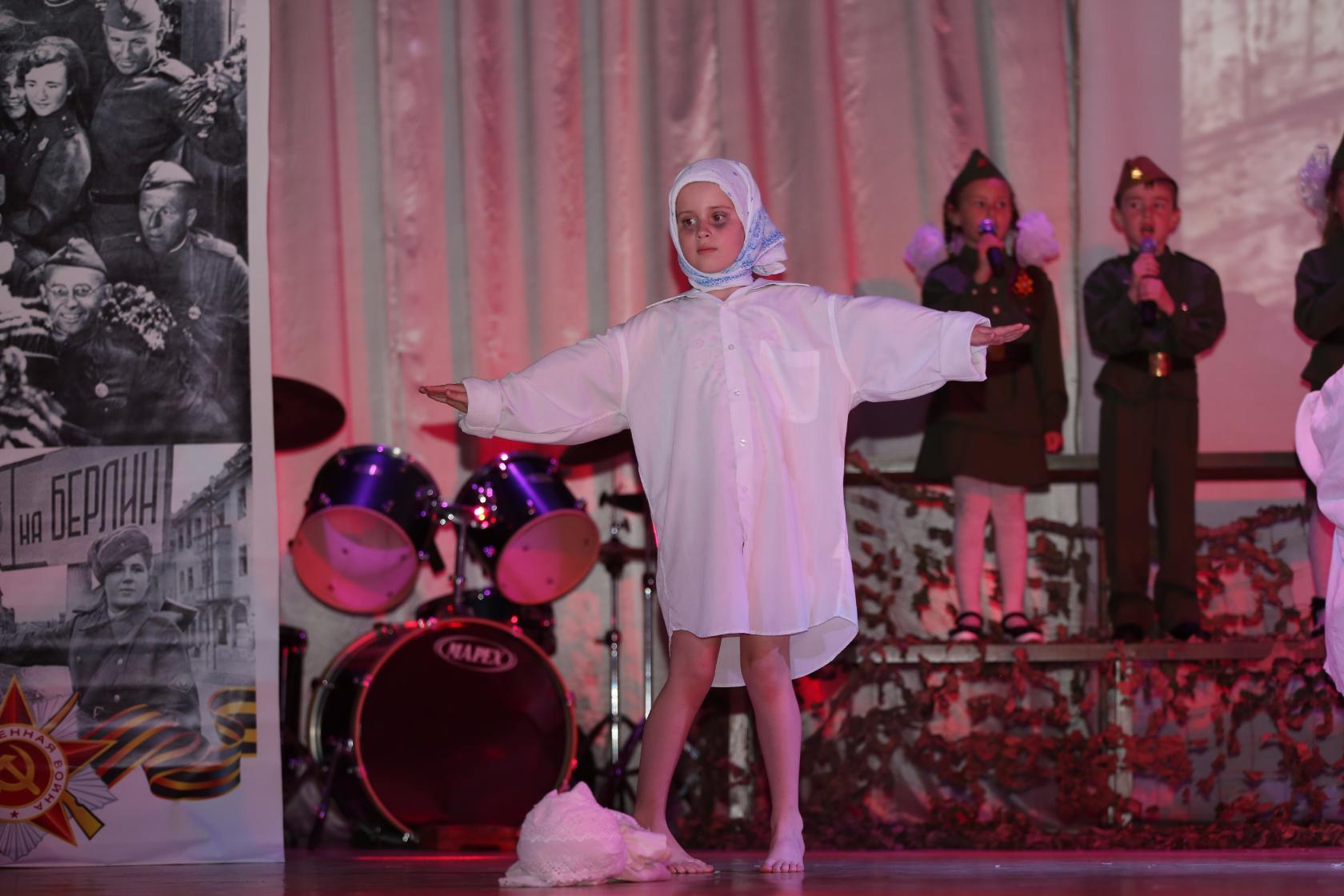 Организация социокультурных связей между детским садом и социумом позволяет:

- эффективно решать образовательные и воспитательные задачи, тем самым повышая качество образовательных услуг и уровень реализации федеральных государственных стандартов дошкольного образования,

- использовать максимум возможностей для развития интересов детей и их индивидуальных особенностей.
Современному педагогу не только необходимо знать все то, что связано с региональным компонентом, но и уметь передать детям свои знания, открыть им глаза на народное богатство родного края, привить любовь и уважение к народным ценностям своего региона.

Сущность краеведческой работы наиболее ясно, образно и доходчиво сформулировал русский педагог В. А. Сухомлинский «Самое главное в нашем деле – чтобы в юном сердце жила святыня. Чтобы Отечество, его счастье и могущество, его величие и слава – чтобы все это стало безмерно дорого, незыблемо и непоколебимо, как образ матери и родного отца, как вечное сияние звезд, как прекрасный мир, то открывающийся перед глазами человека. Патриотические убеждения, патриотические порывы юной души – вот в чем высокая цель воспитания».
Спасибо 
за внимание